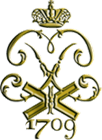 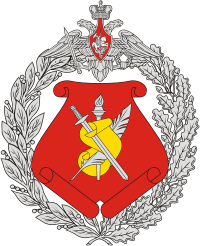 Защитный пояс на корпусе кораблей для перехода во льдах (по фондам и материалам филиала ЦАМО РФ – архива ВМФ и Центрального военно-морского музея)
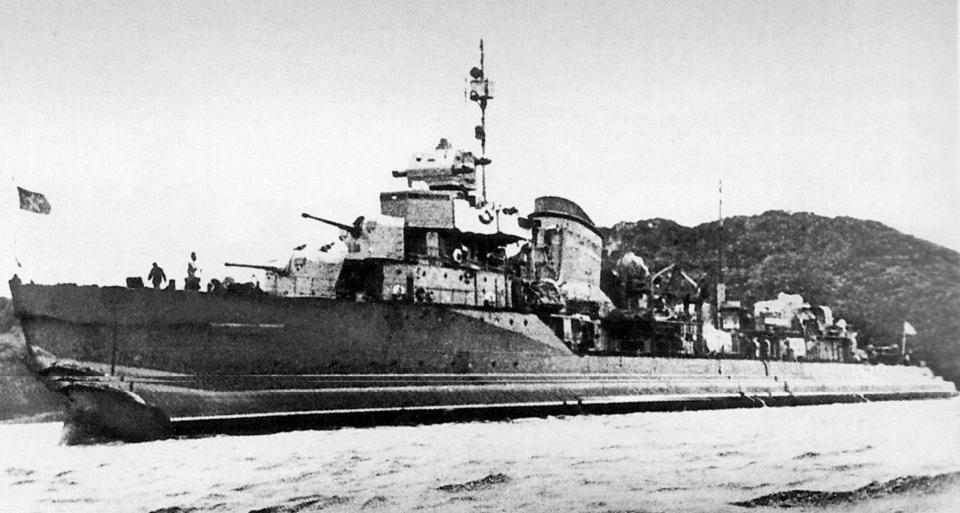 научный сотрудник музейного отдела фондов 
Центрального военно-морского музея
Е.В. Овсянникова

начальник научно-исследовательского отдела 
(военной истории Северо-западного региона РФ) 
НИИ (военной истории) ВАГШ ВС РФ
Э.Л. Коршунов
«Технологии и техника в истории освоения Арктики»
VI Полярные чтения на ледоколе «Красин»
27 – 28 апреля 2018 года
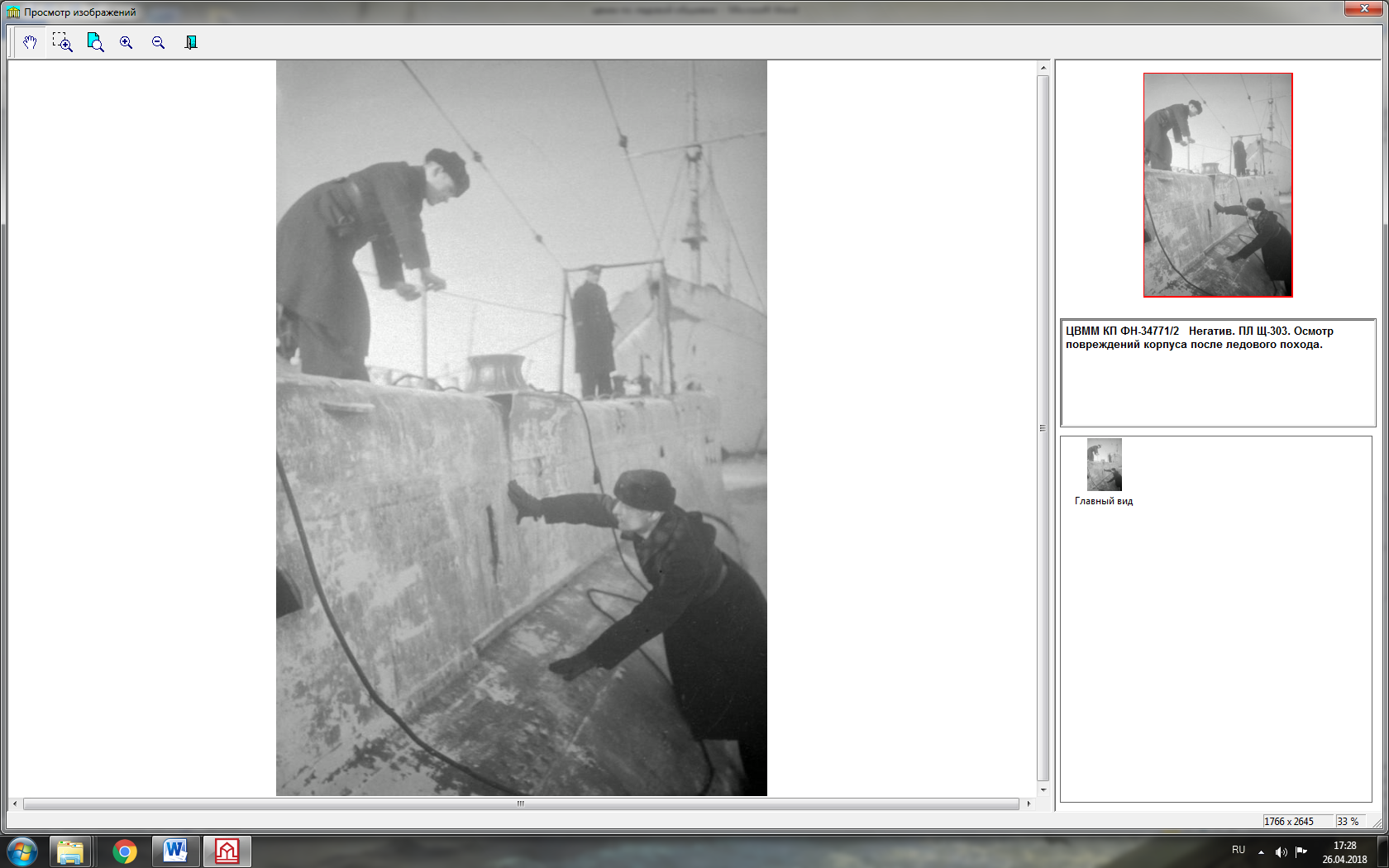 Негатив. ПЛ Щ-303. Осмотр повреждений корпуса после ледового похода. 
Из фондов ЦВММ
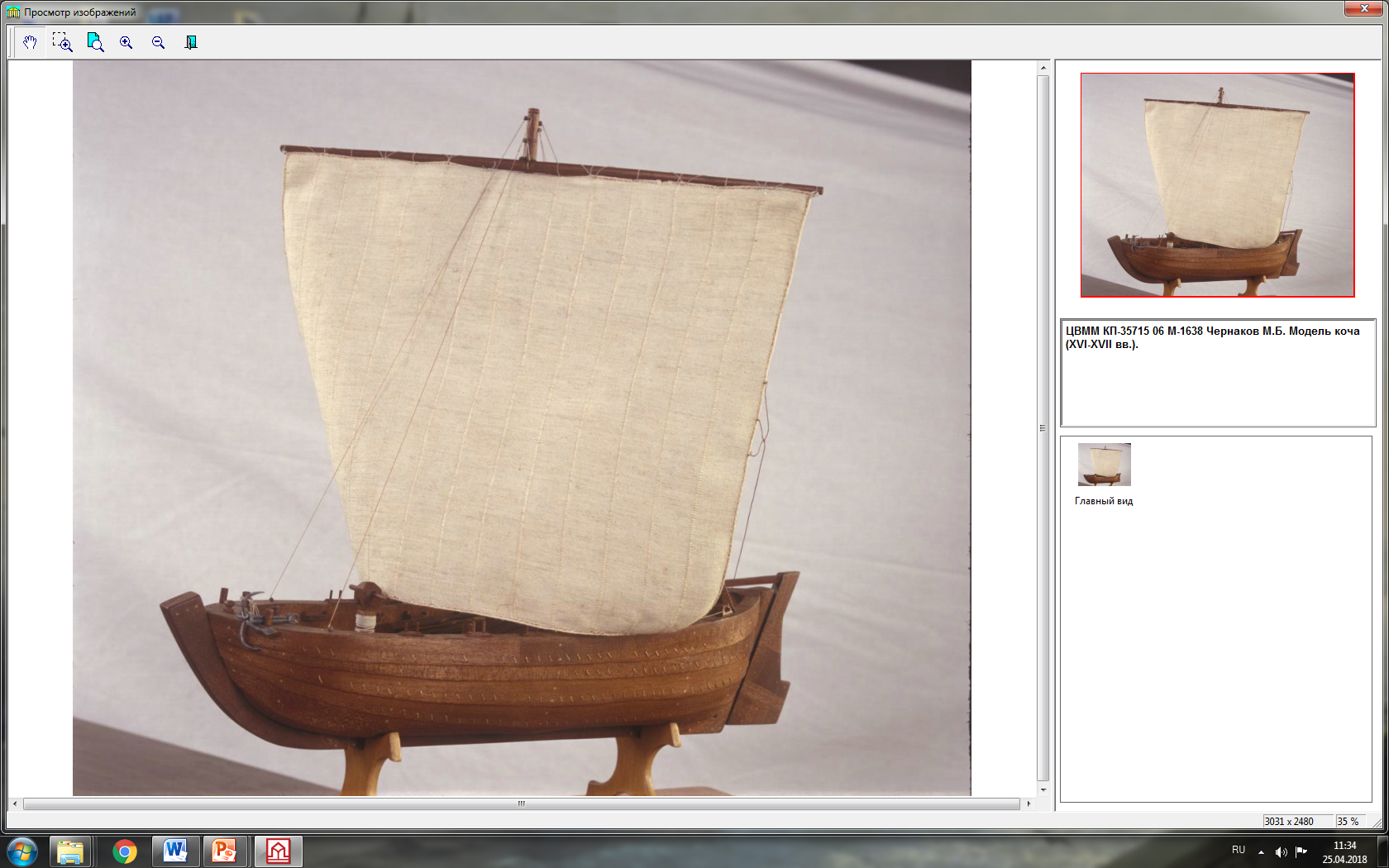 М.Б. Чернаков
Модель коча  (XVI-XVII вв.). 1956 г. 
Из фондов ЦВММ
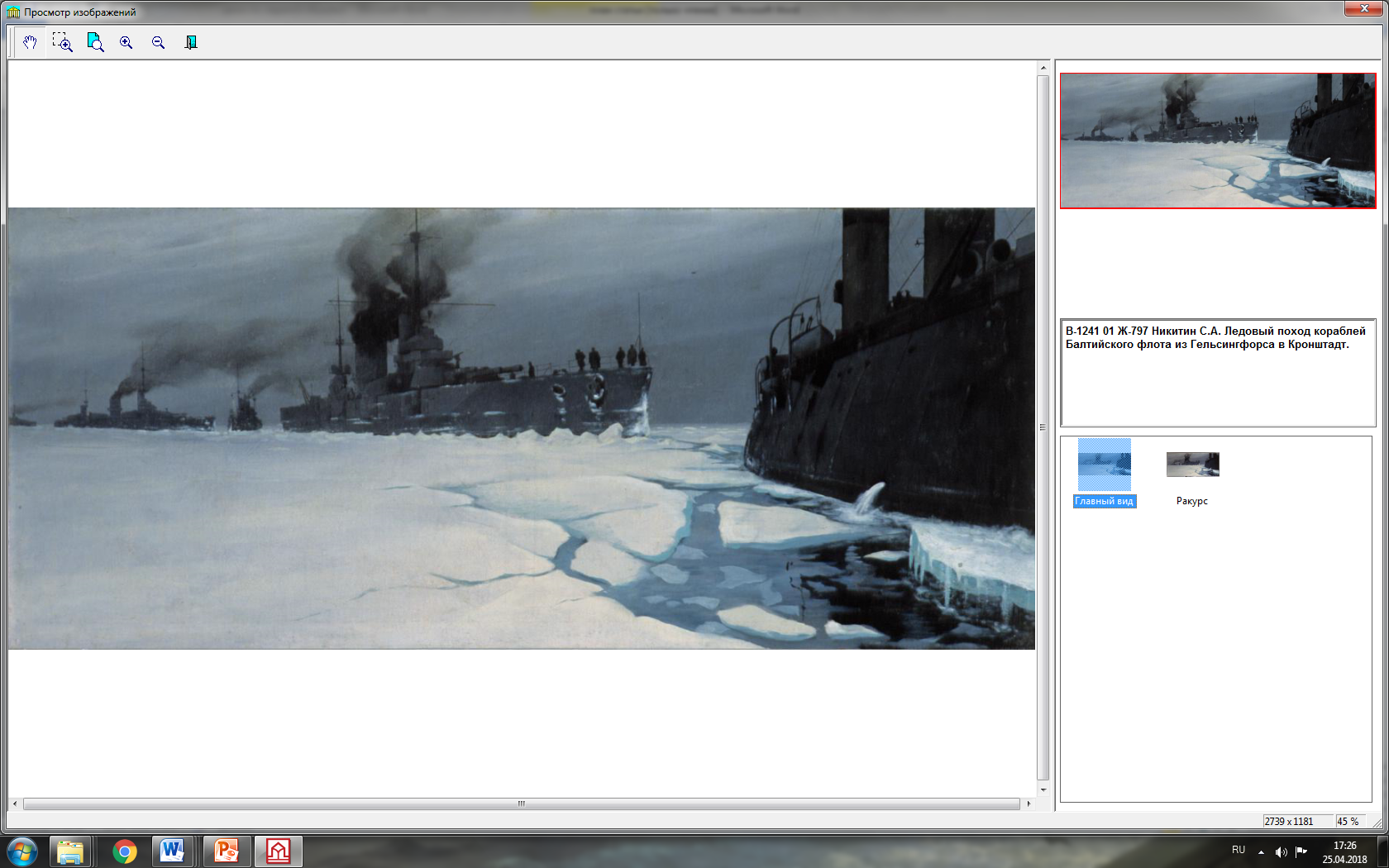 С.А. Никитин. Ледовый поход кораблей 
Балтийского флота из Гельсингфорса в Кронштадт. 1931 г. Х.м. 

Из фондов ЦВММ
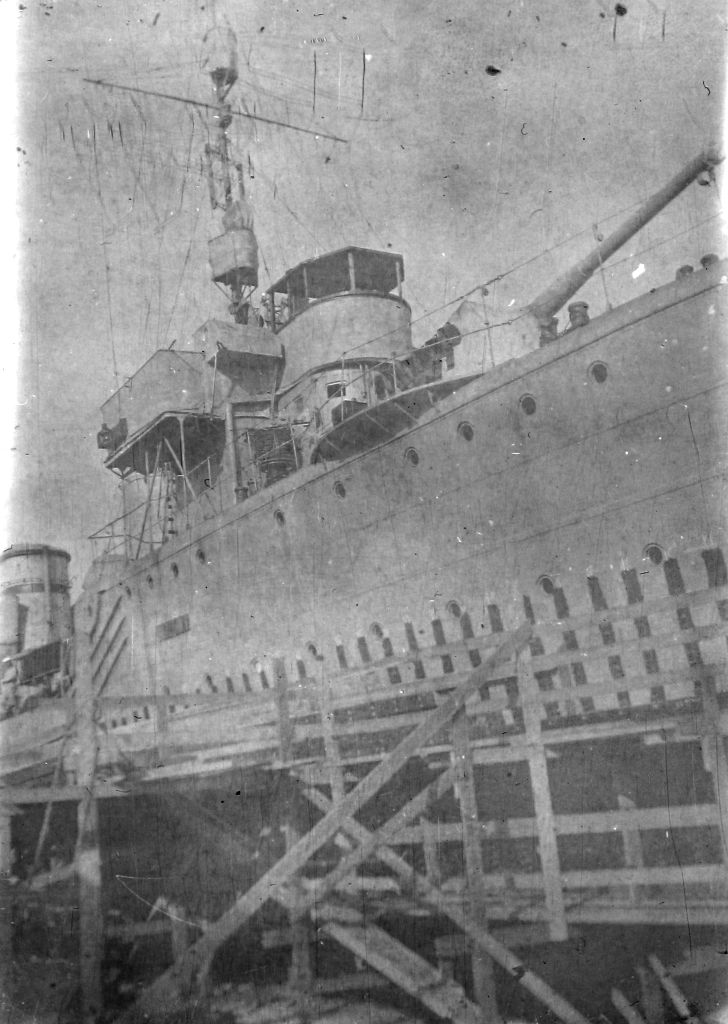 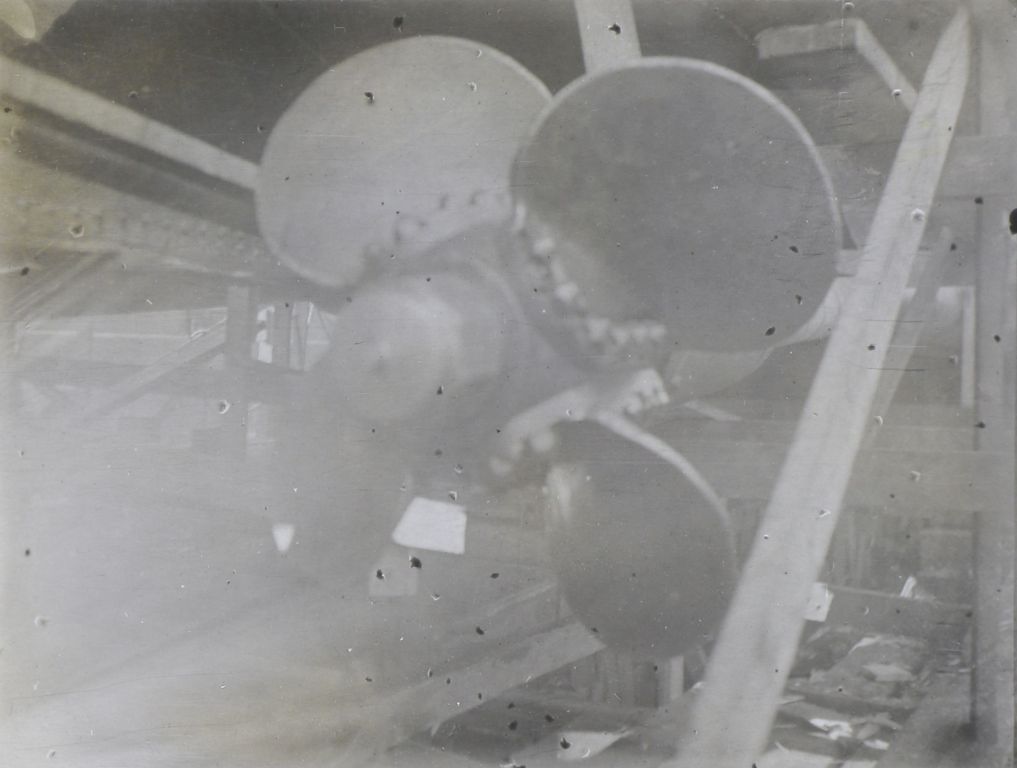 Фотография. Кронштадтский док. Ледовые винты эсминца «Войков». 1936 г. 
Из фондов ЦВММ
Фотография. Установка ледовой защиты на эсминец «Войков» в Кронштадтском доке. 1936 г. 
Из фондов ЦВММ
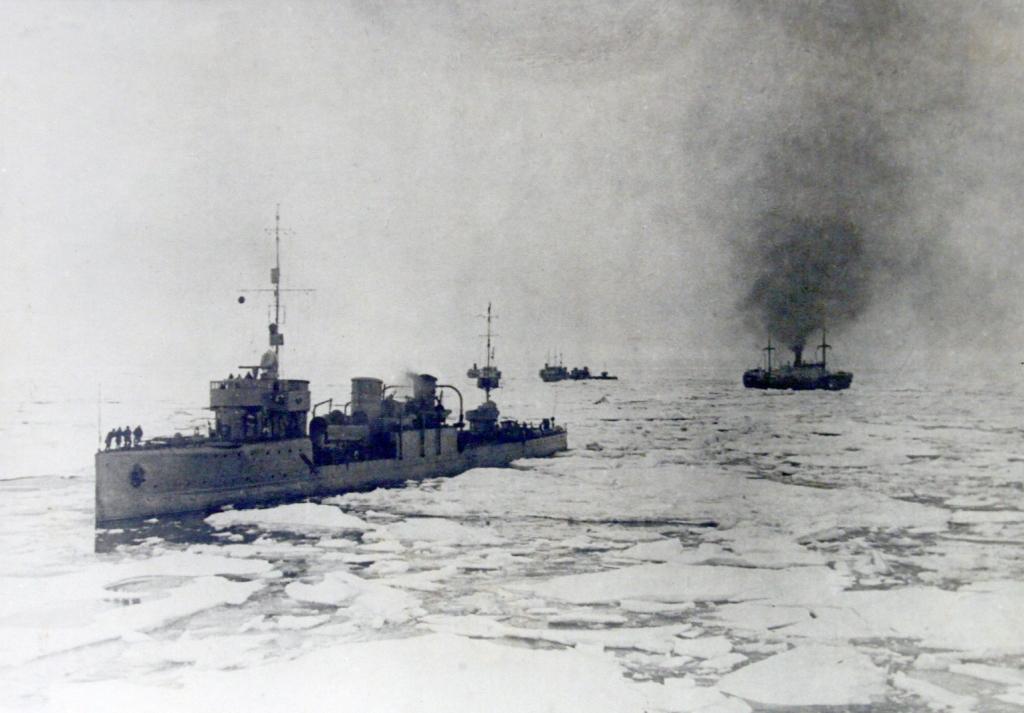 Фотография. Эскадренный миноносец «Сталин» во льдах во время перехода Северным морским путем из Кронштадта во Владивосток. 1936 г. Из фондов ЦВММ
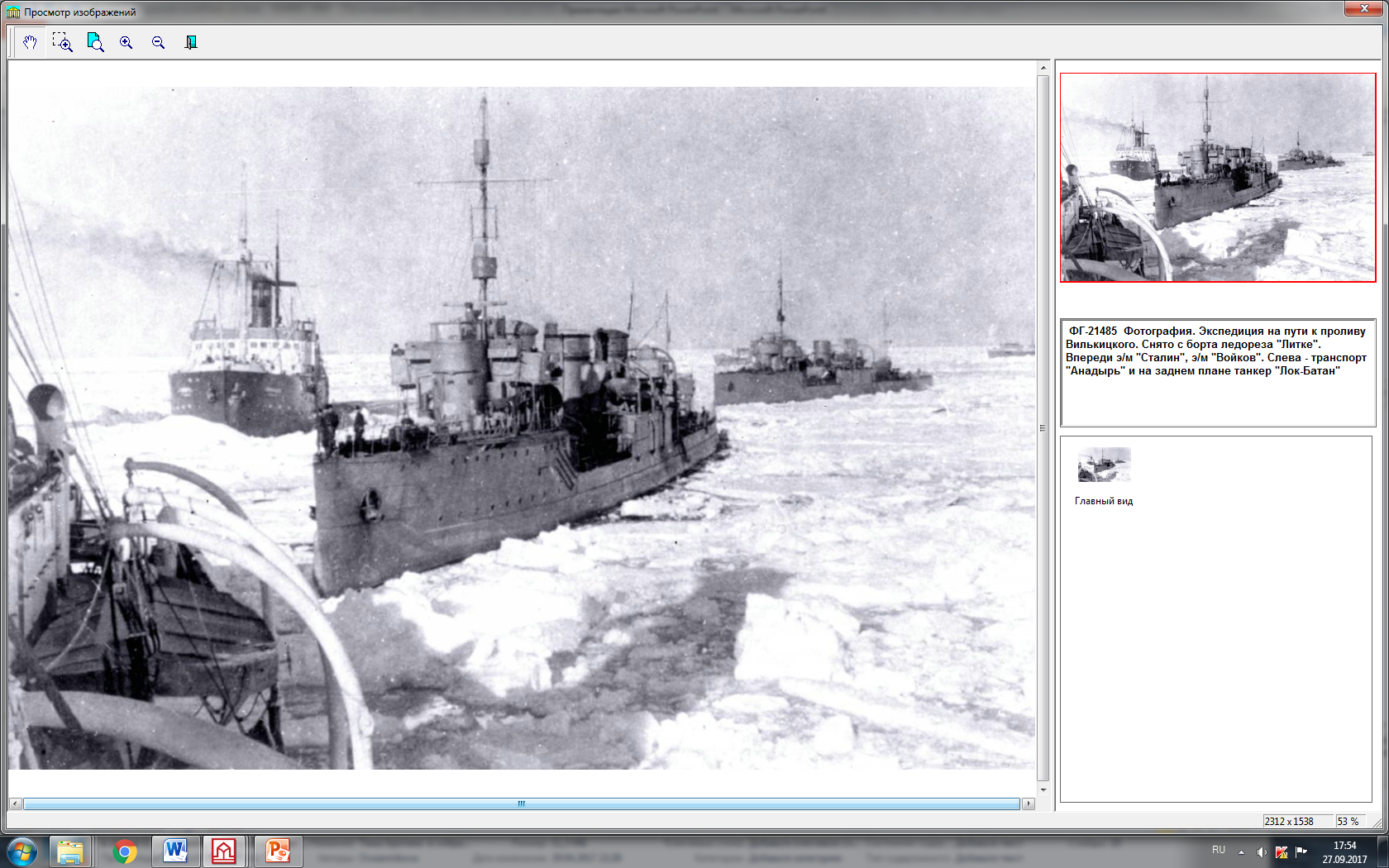 Фотография
Экспедиция на пути к проливу Вилькицкого. Снято с борта ледореза «Литке». Впереди э/м «Сталин», э/м «Войков». Слева - транспорт «Анадырь» и на заднем плане танкер «Лок-Батан». 1936 г. . Из фондов ЦВММ
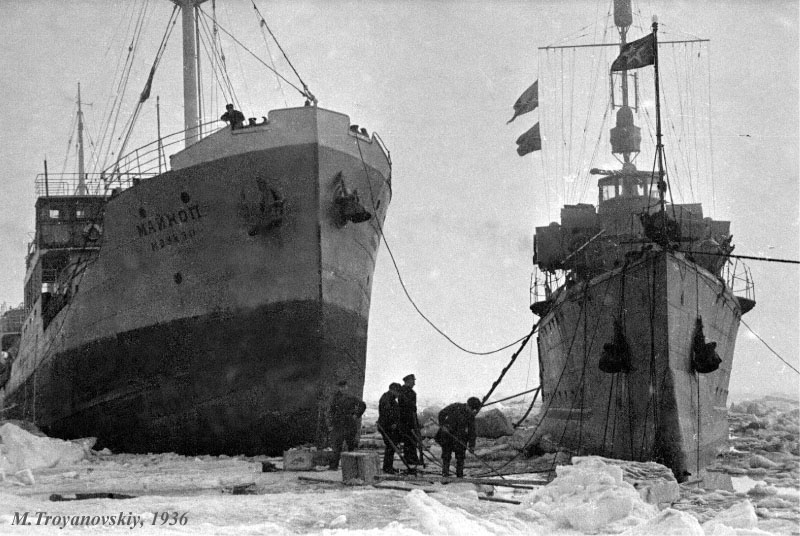 Фотография. ЭОН-3. Перекачка топлива с МАЙКОПА. 
Фото: М. Трояновский. 1936 г.  Источник: Музей ЦСДФ
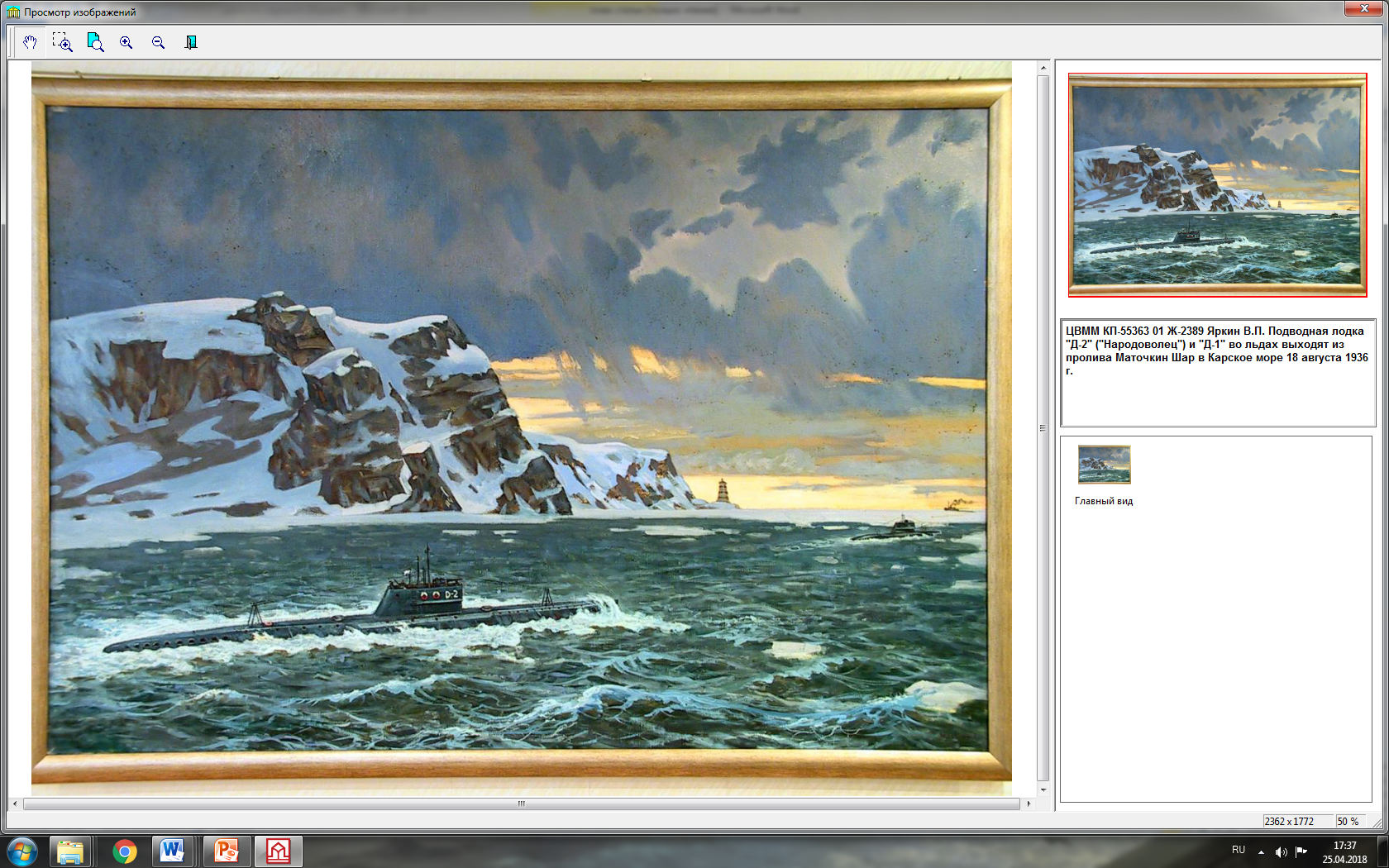 В.П. Яркин. Подводная лодка «Д-2» («Народоволец») и «Д-1» во льдах выходят из пролива Маточкин Шар в Карское море 18 августа 1936 г. 
1995 г. Х., м. 
Из фондов ЦВММ
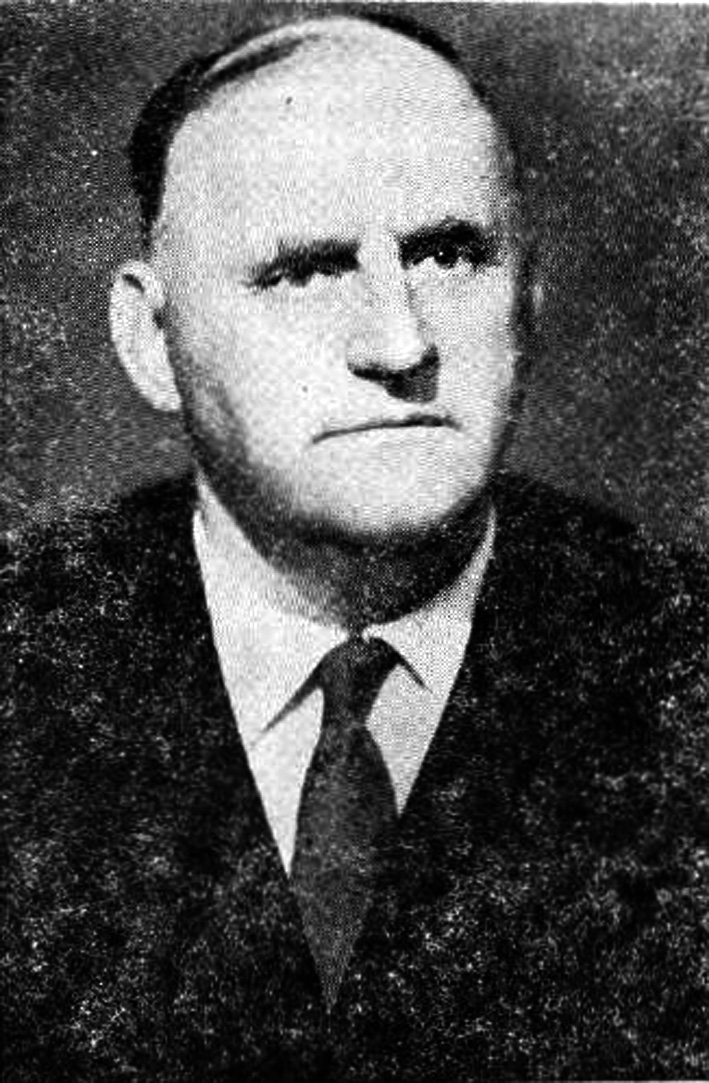 Андрей Иванович Дубравин
(1898-1988 гг.)
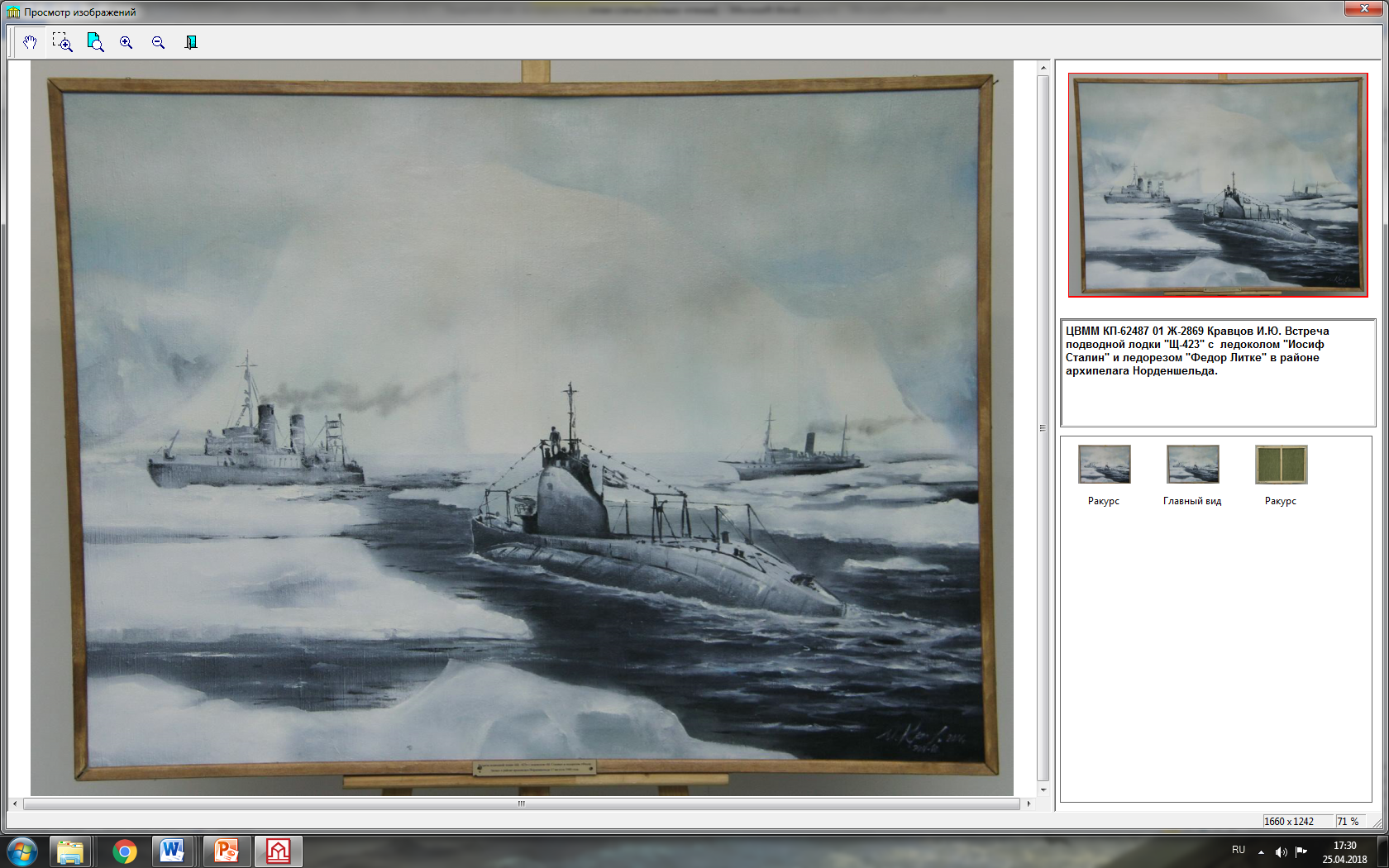 И.Ю. Кравцов. Встреча подводной лодки «Щ-423» с  ледоколом 
«Иосиф Сталин» и ледорезом «Федор Литке» в районе архипелага Норденшельда. 
Х., м. 2016 г. Из фондов ЦВММ
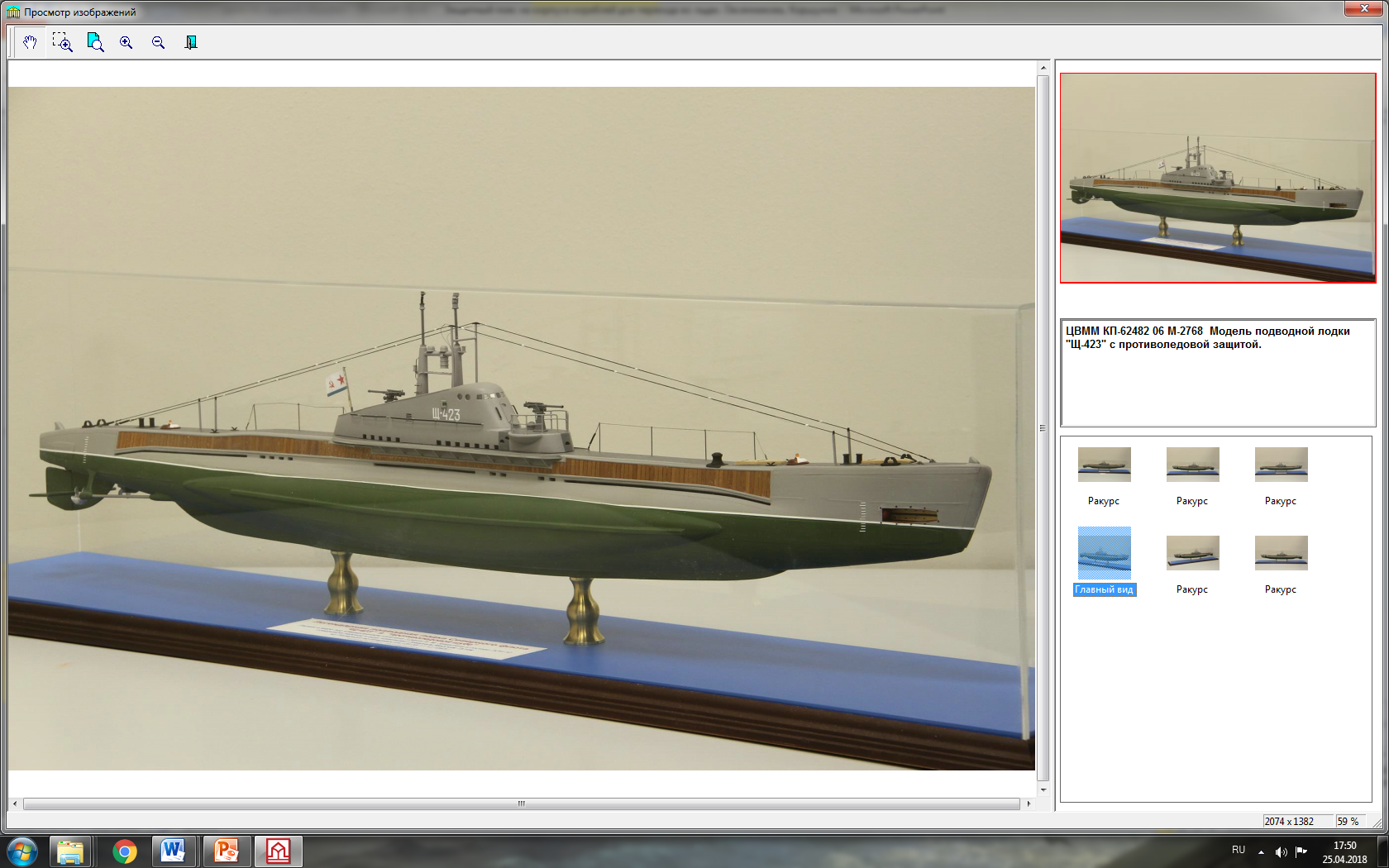 Модель подводной лодки «Щ-423» с противоледовой защитой. 
ООО «Корвет», 2016 г. 

Из фондов ЦВММ
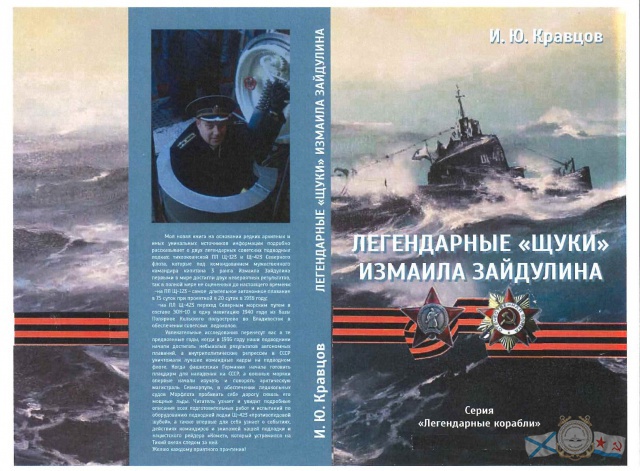 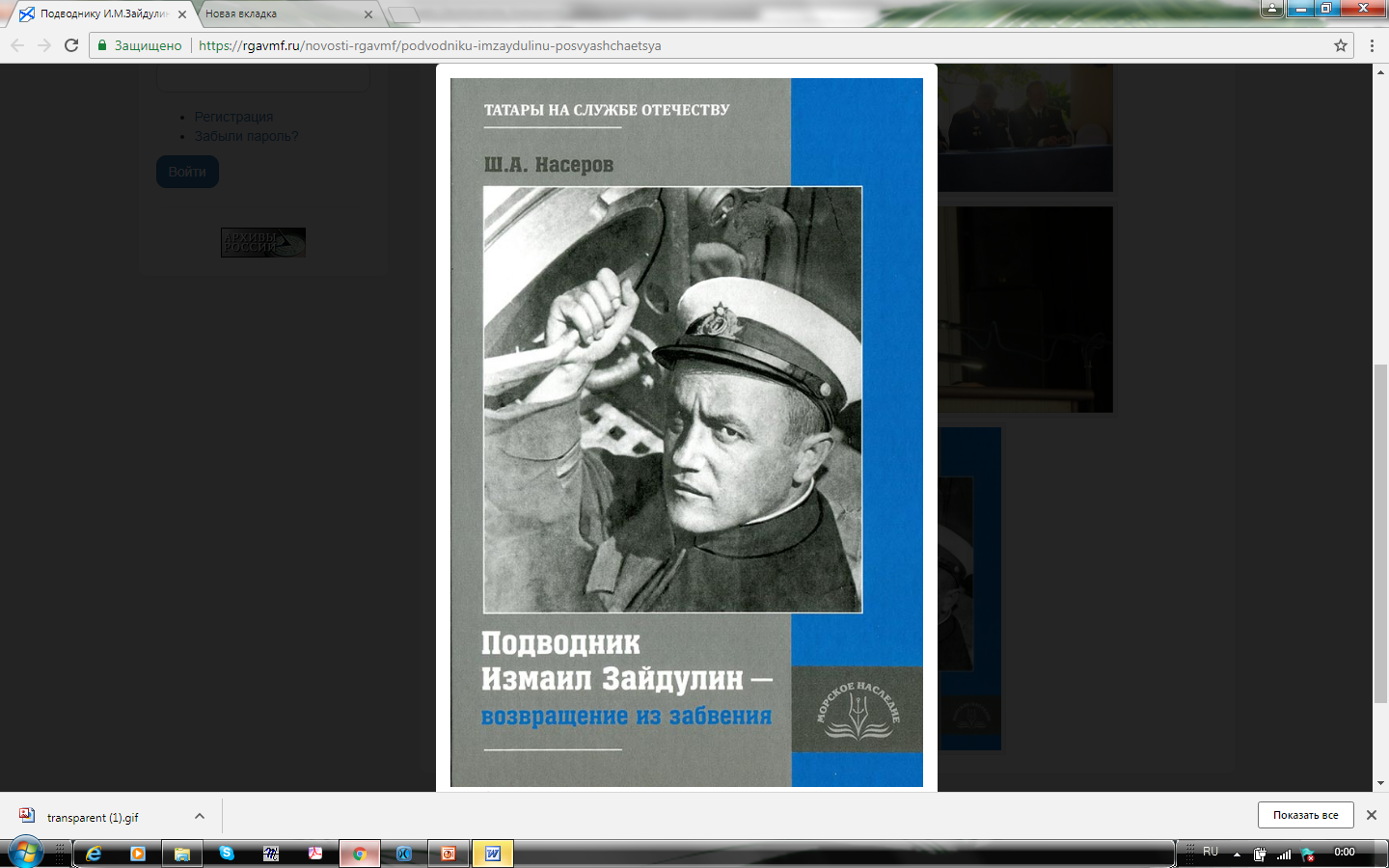 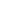 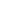 И.Ю. Кравцов. Легендарные "щуки" Измаила Зайдулина. СПб.: Морская энциклопедия, 2017.
Ш.А. Насеров. Подводник Измаил Зайдулин: возвращение из забвения. СПб.: Морское наследие, 2018.
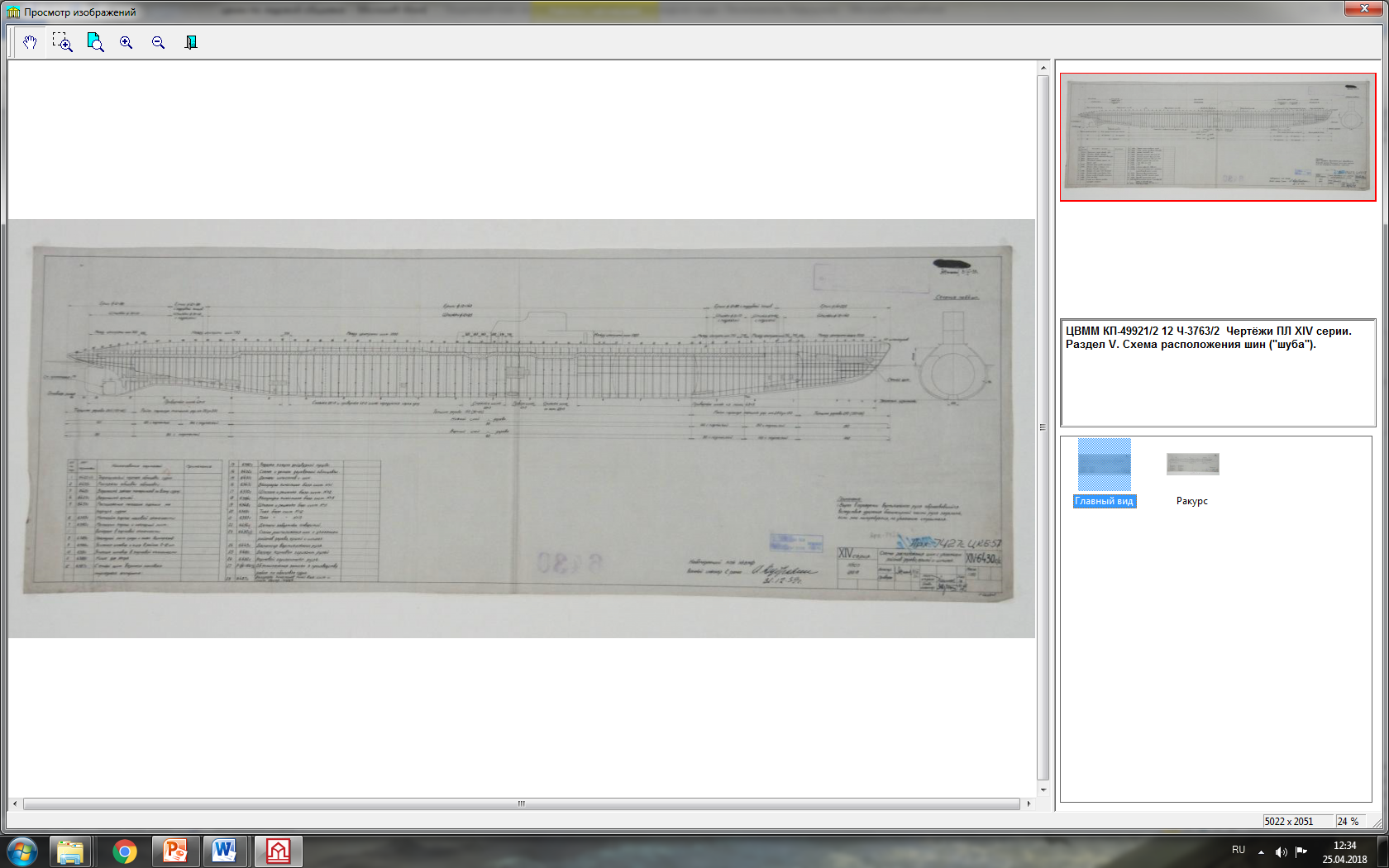 Комплект чертежей.  «Чертежи ПЛ XIV серии». Раздел V. Схема расположения шин («шуба»). 
ЦКБ-18. 1939 г.
Из фондов ЦВММ
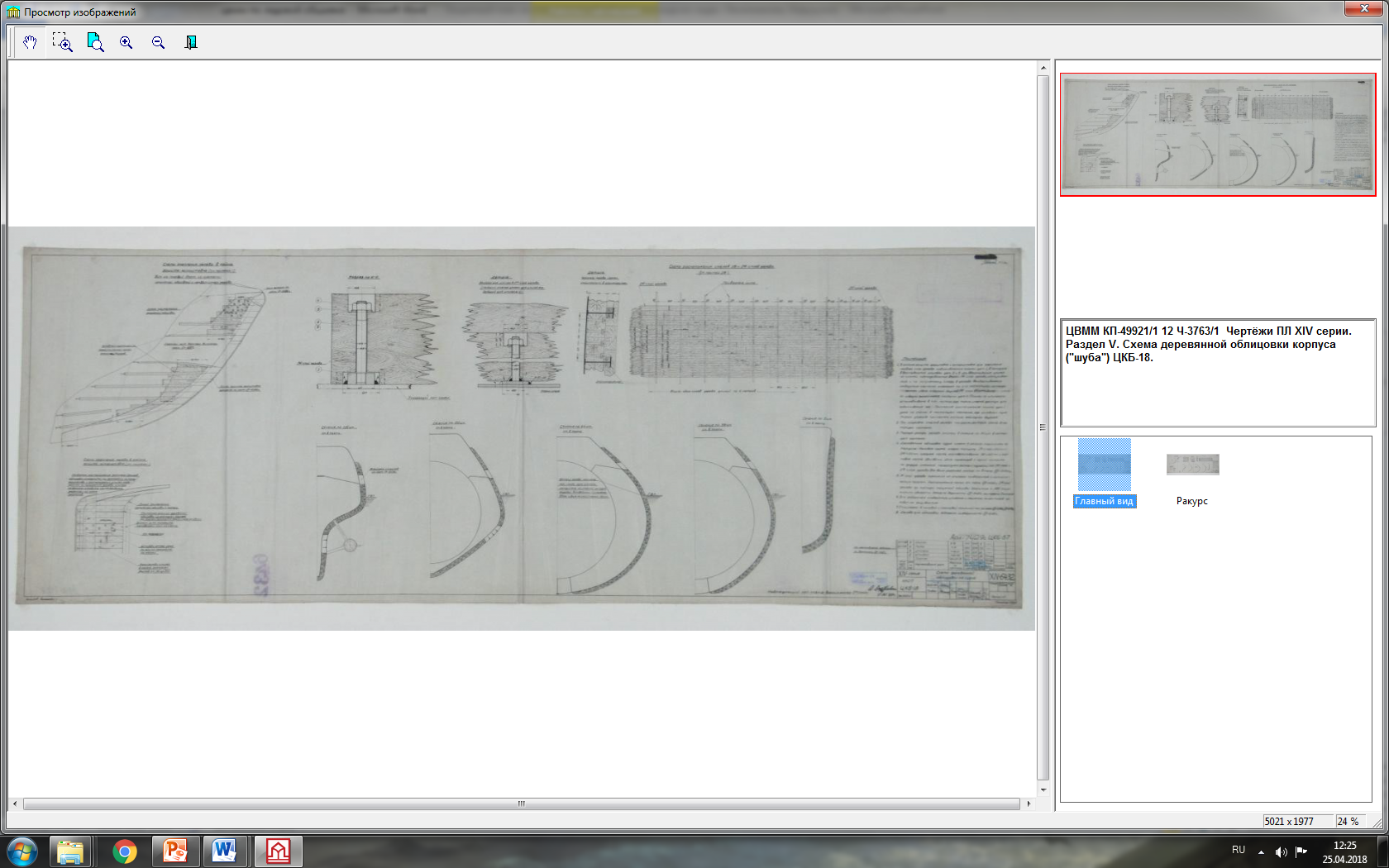 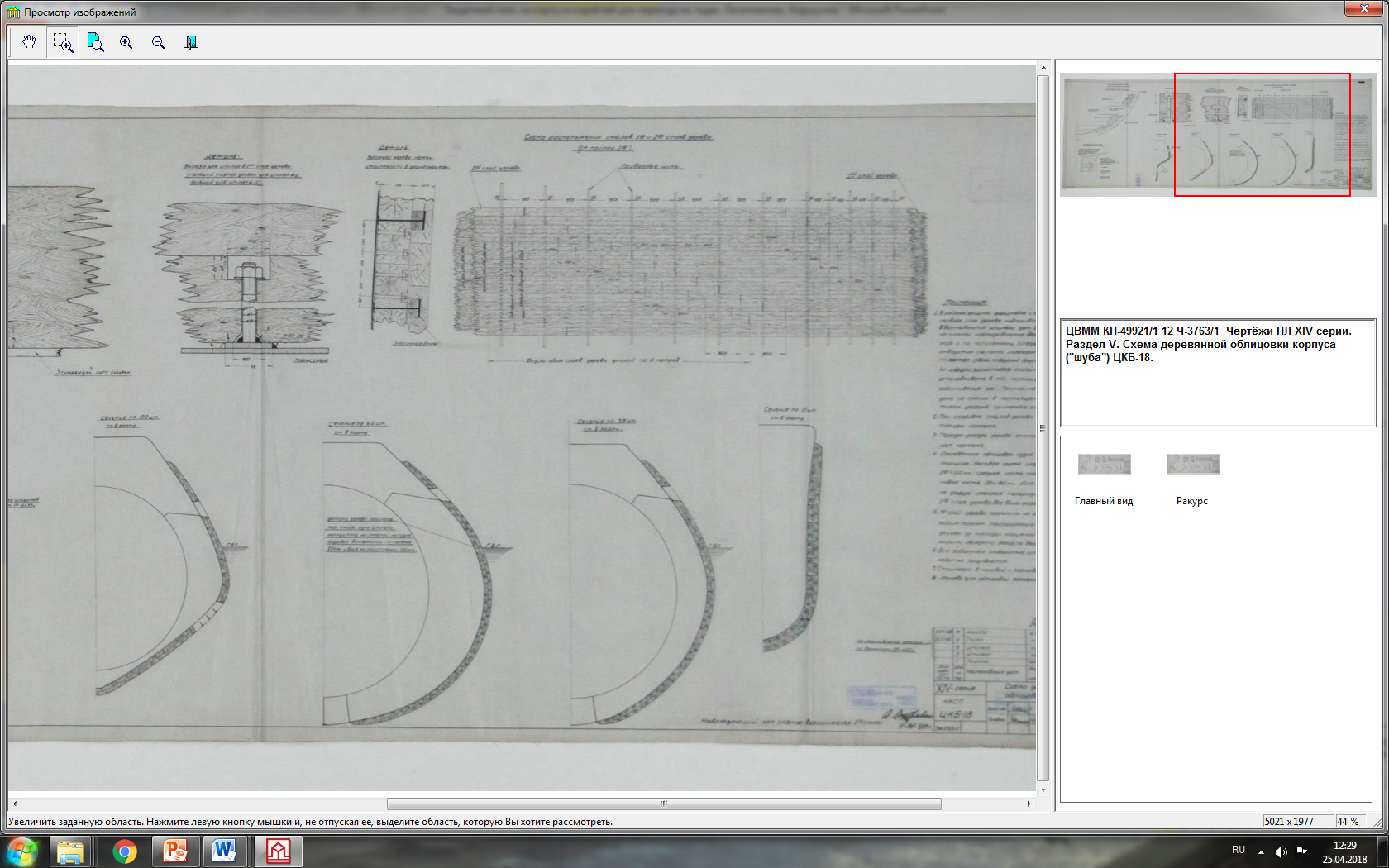 Фрагмент
Комплект чертежей.  «Чертежи ПЛ XIV серии». Раздел V. Схема деревянной облицовки корпуса («шуба»). ЦКБ-18. 1940 г. 
Из фондов ЦВММ
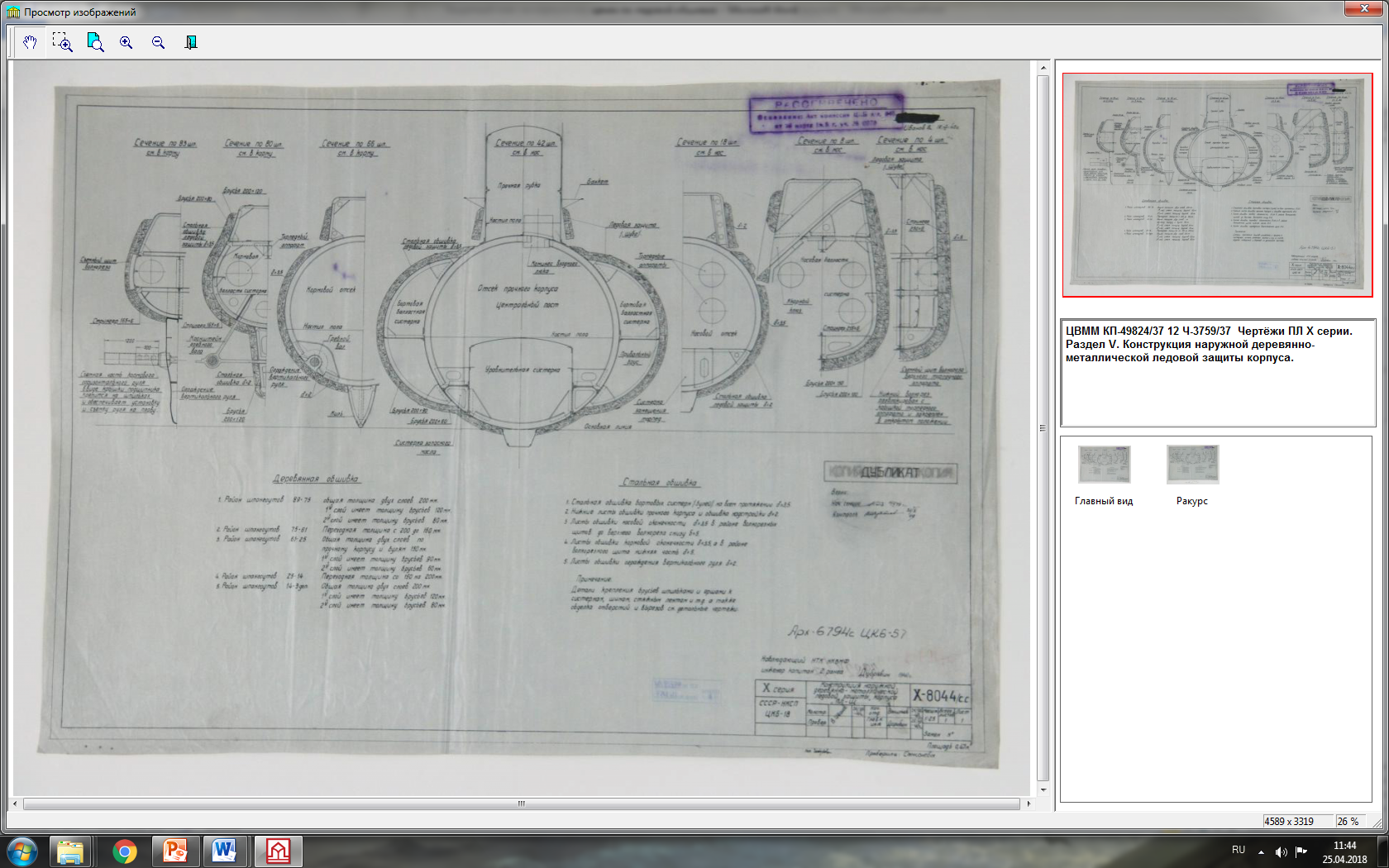 Чертежи ПЛ X серии. Раздел V. Конструкция наружной деревянно-металлической ледовой защиты корпуса.1940 г.
Из фондов ЦВММ
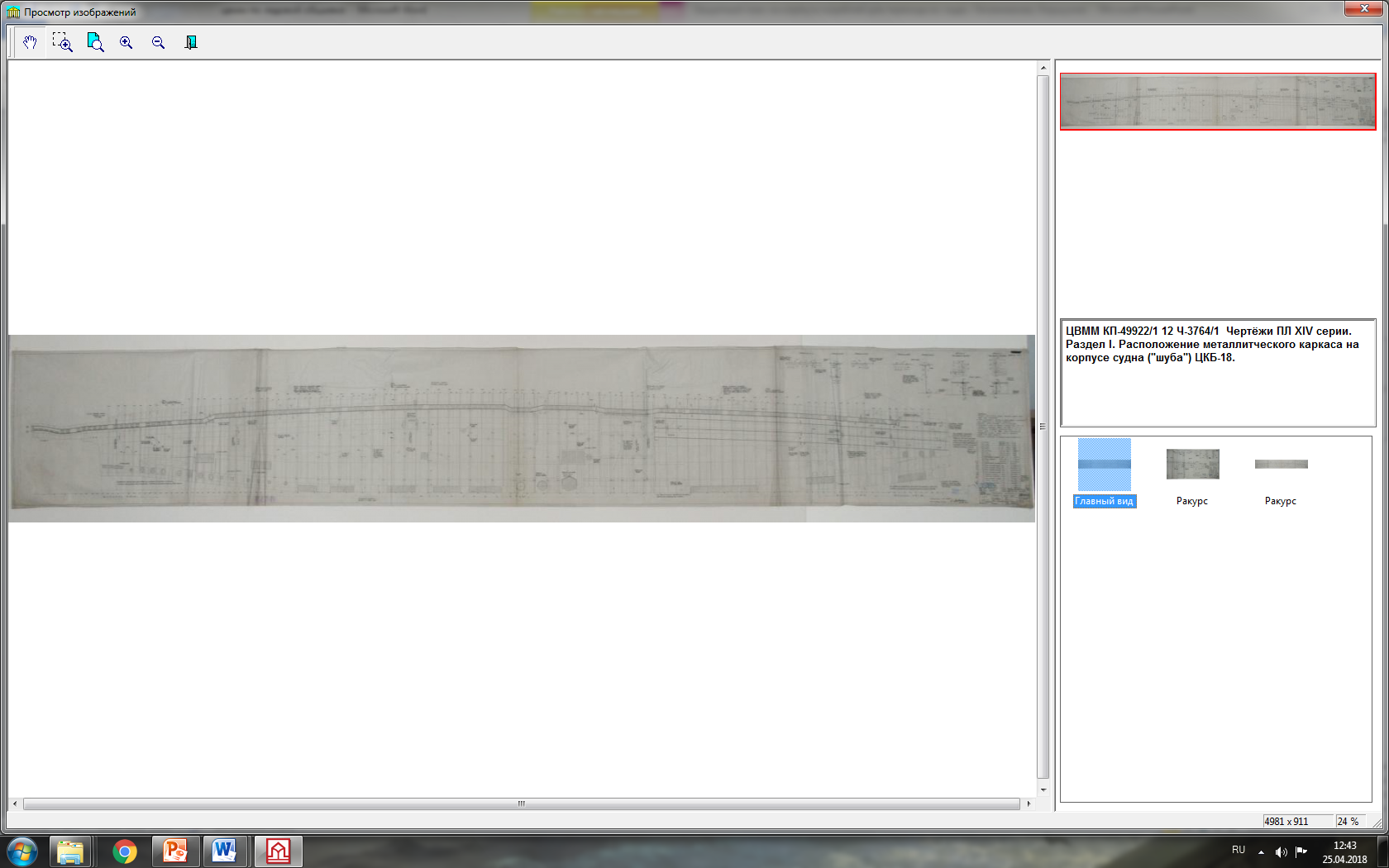 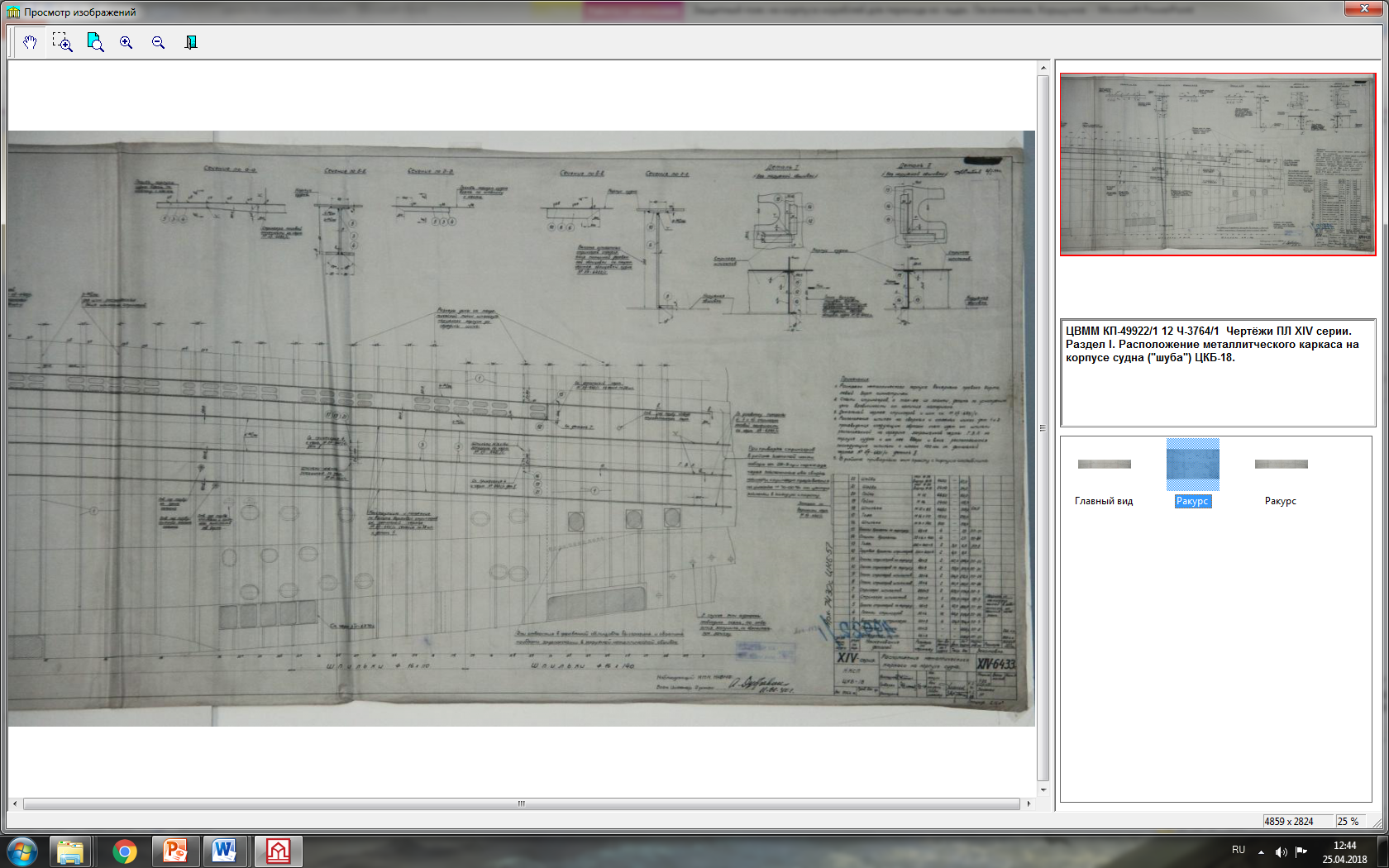 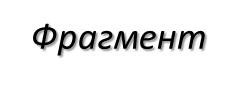 Комплект чертежей.  «Чертежи ПЛ XIV серии». Раздел I. Расположение металлического каркаса на корпусе корабля («шуба») ЦКБ-18. 1940 г. Из фондов ЦВММ
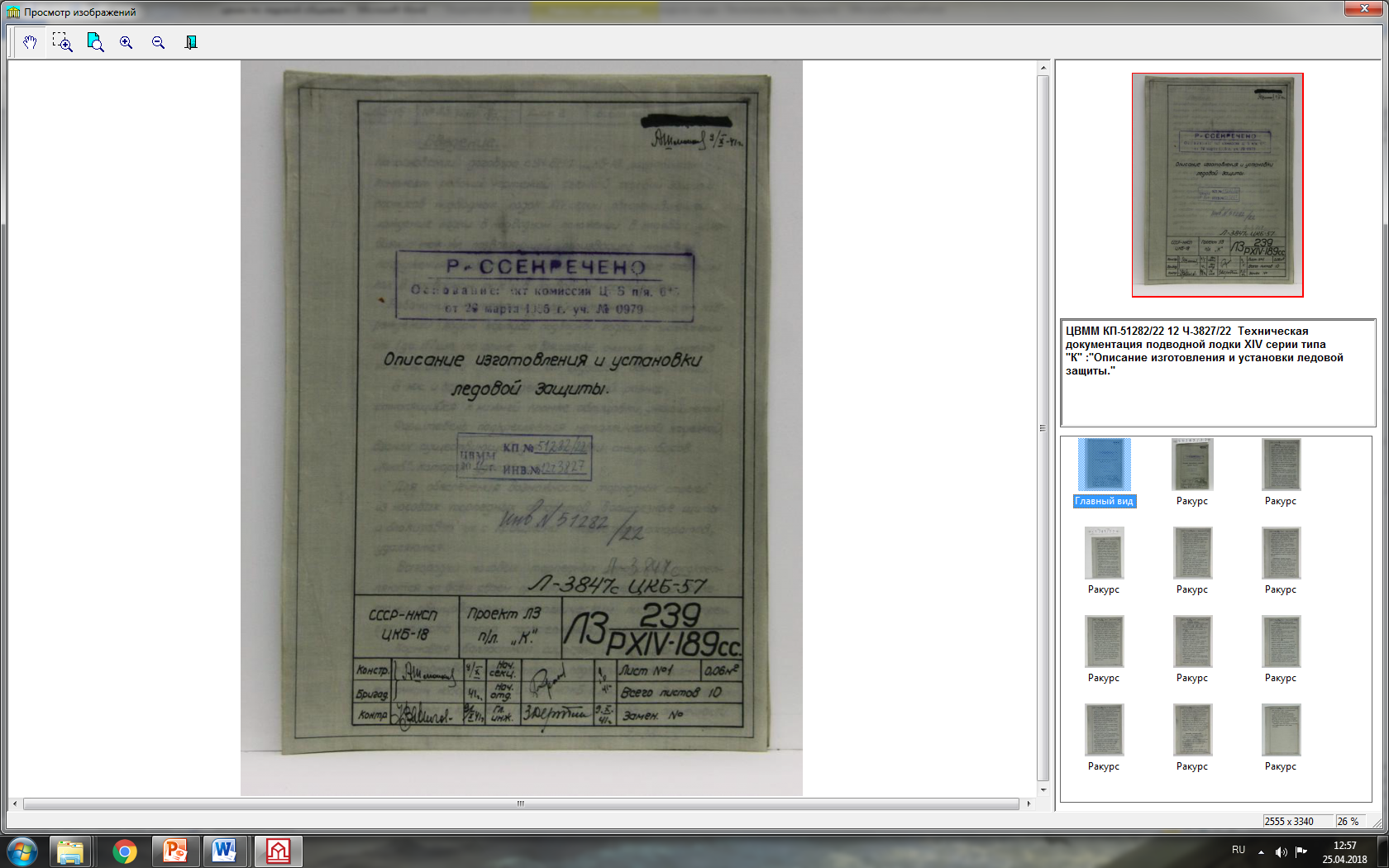 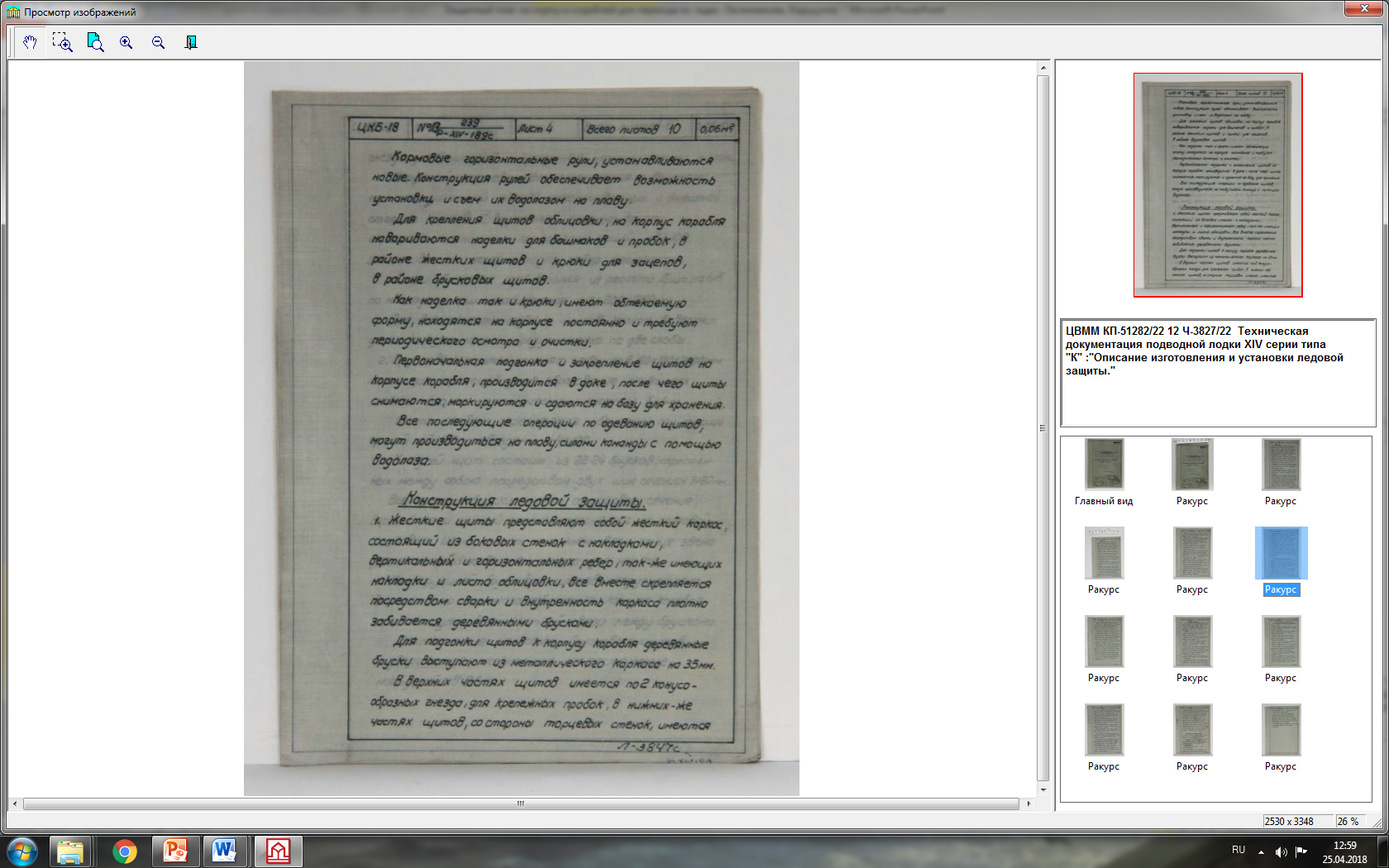 Техническая документация подводной лодки ХIV серии типа «К»: 
«Описание изготовления и установки ледовой защиты». ЦКБ-18. 1941 г.
Из фондов ЦВММ
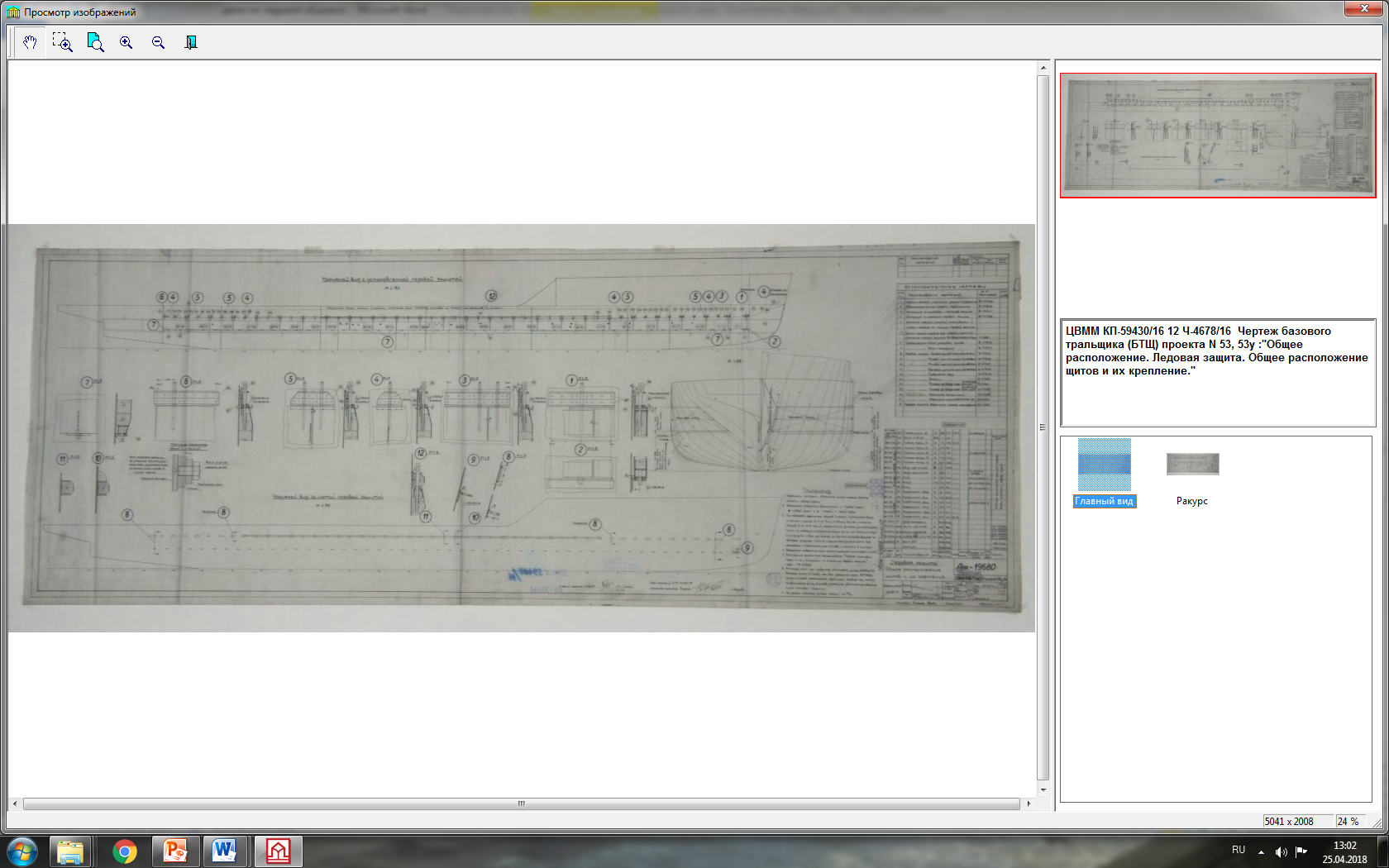 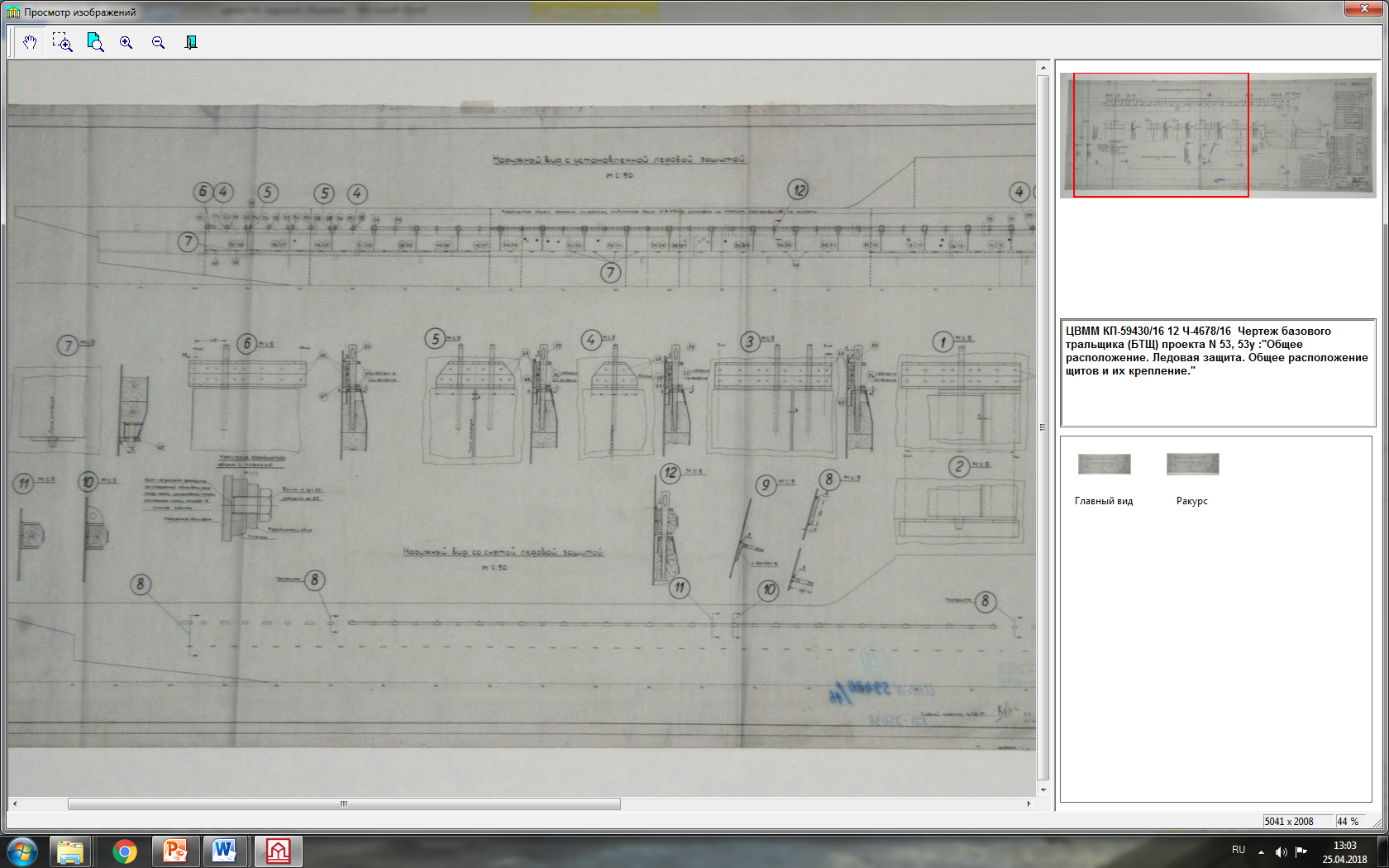 Чертёж базового тральщика (БТЩ) проекта N 53, 53у : «Общее расположение. Ледовая защита. Общее расположение щитов и их крепление». 1944 г.
Из фондов ЦВММ
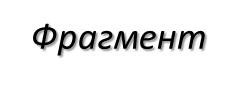 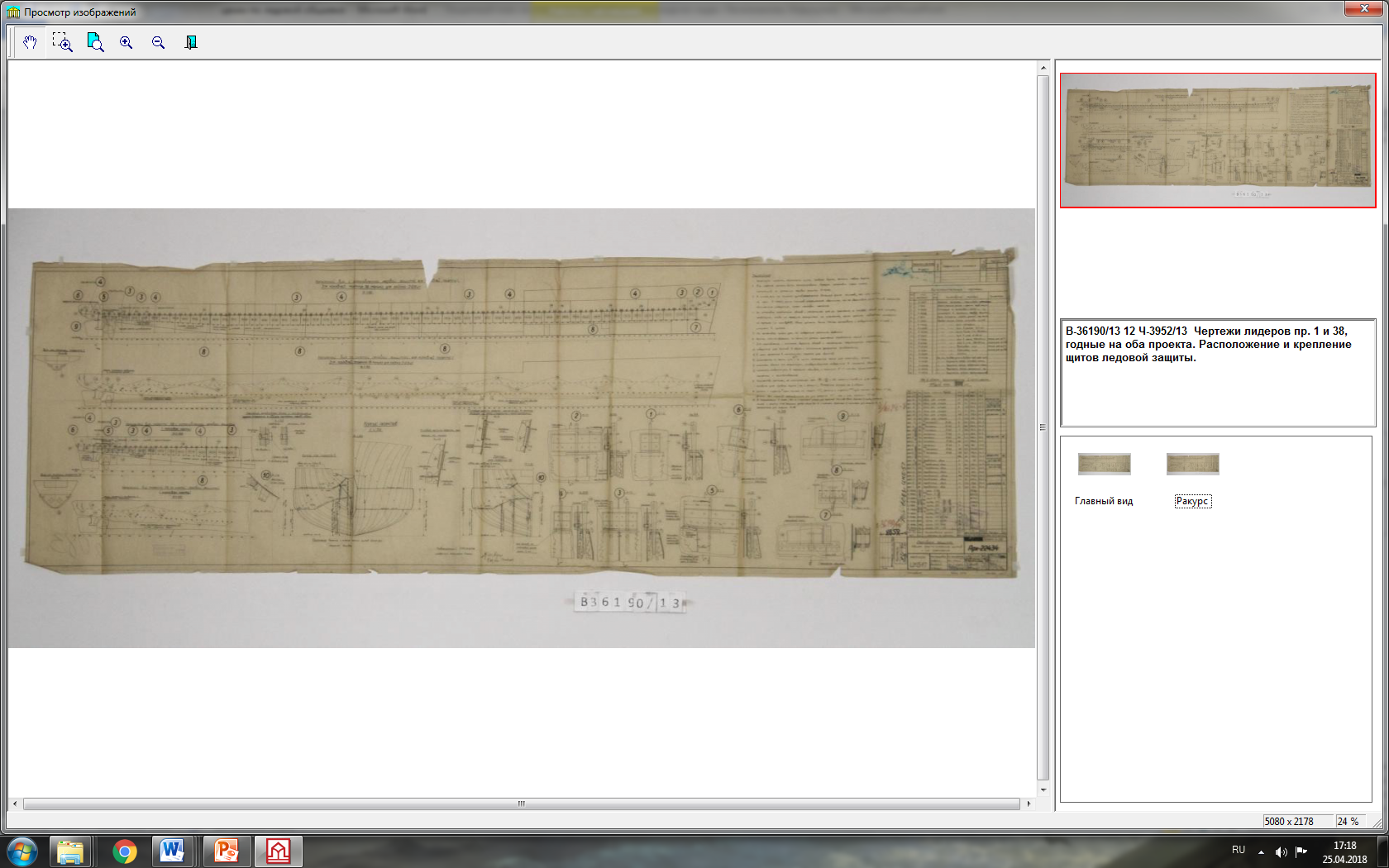 Вверху Чертежи лидеров пр. 1 и 38, годные на оба проекта. Расположение и крепление щитов ледовой защиты. 
Из фондов ЦВММ
Внизу Рабочие чертежи ЭМ пр.7у. Усиленная ледовая защита. Поперечные сечения внутренних подкреплений корпуса.
Из фондов ЦВММ
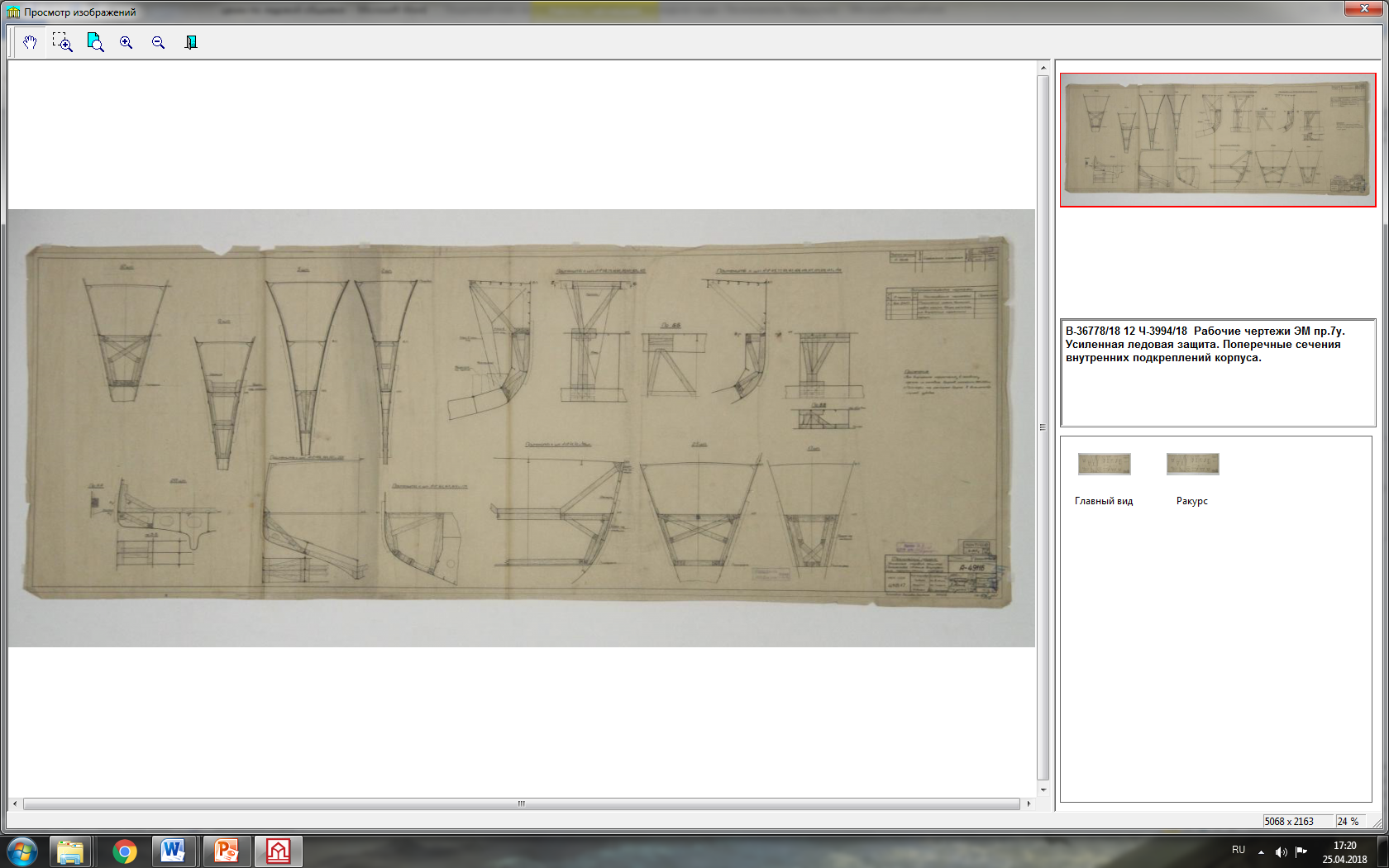 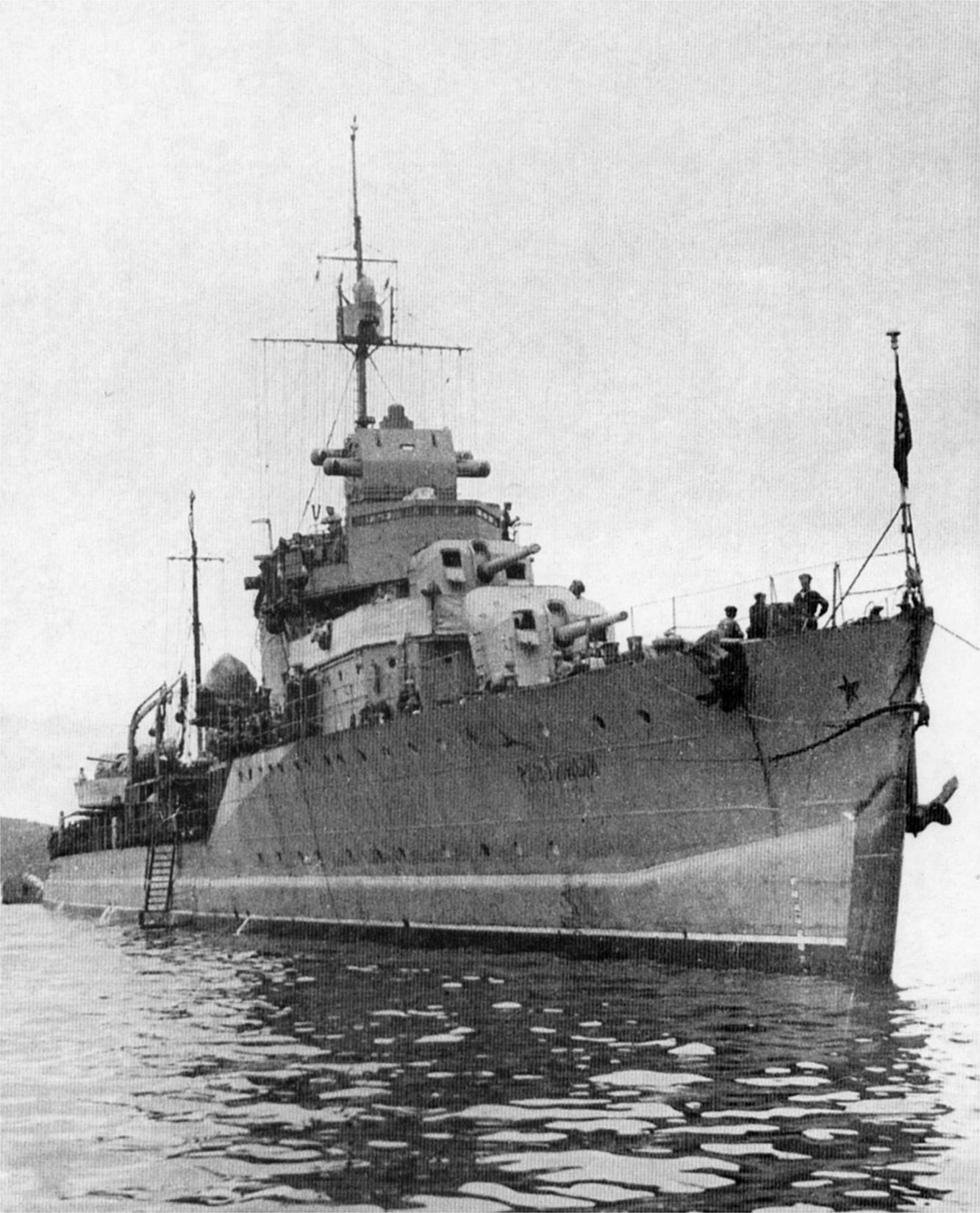 Фотография. 
Эсминец проекта 7 «Разумный» после перехода Северным морским путем
Из открытых источников
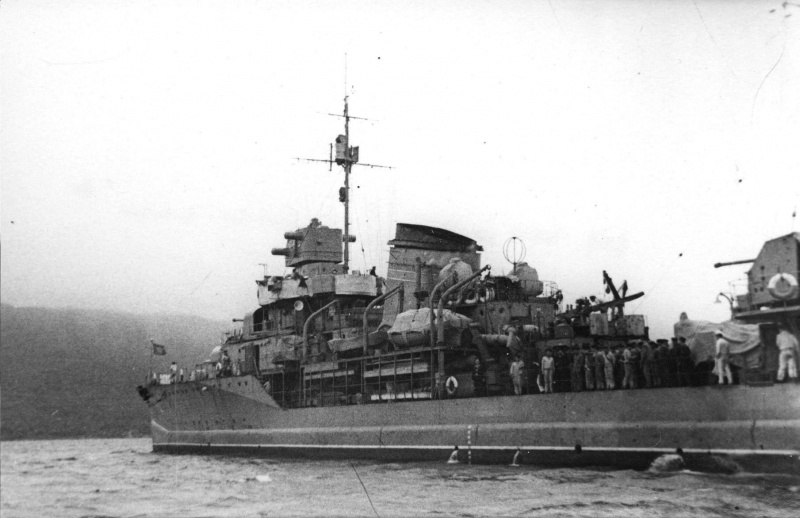 Фотография. Эсминец Тихоокеанского флота «Разъяренный» перед уходом на Северный флот в составе ЭОН-18. Из открытых источников.
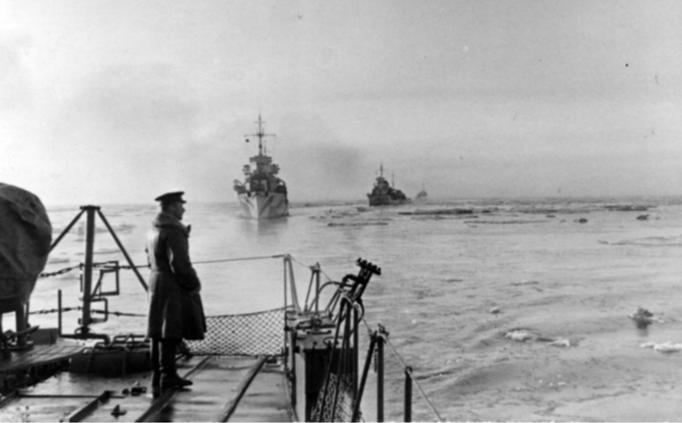 Фотография. Миноносцы в кильватерном строю во льдах Баренцева моря. 1942 г. СФ. Фотография С. Шиманского.  Сканировано с оригинала. 
Из фондов ЦВММ
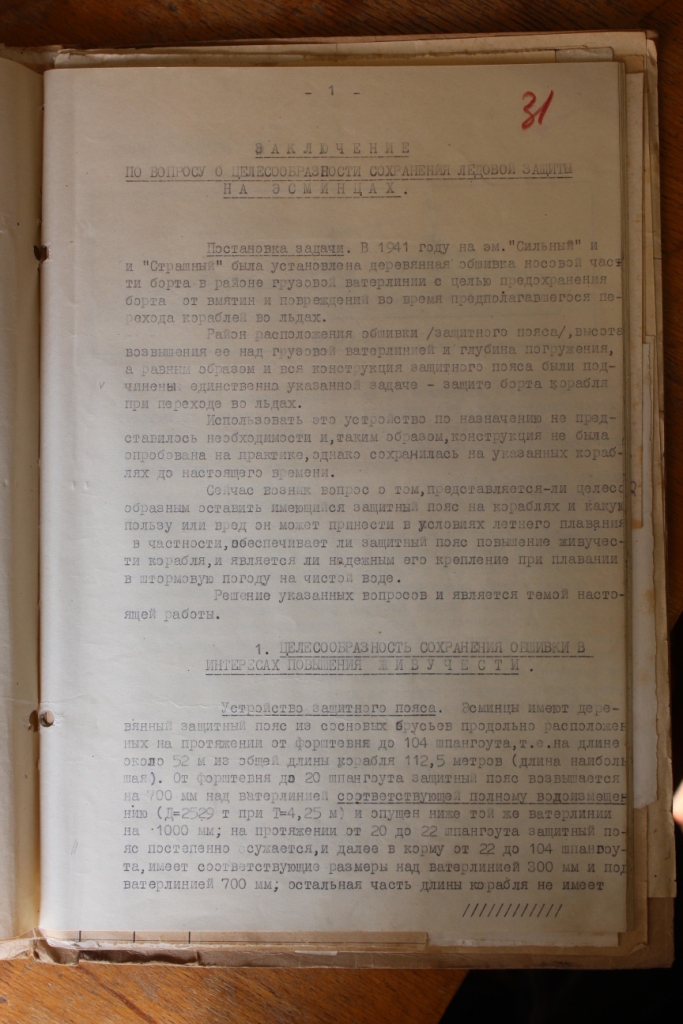 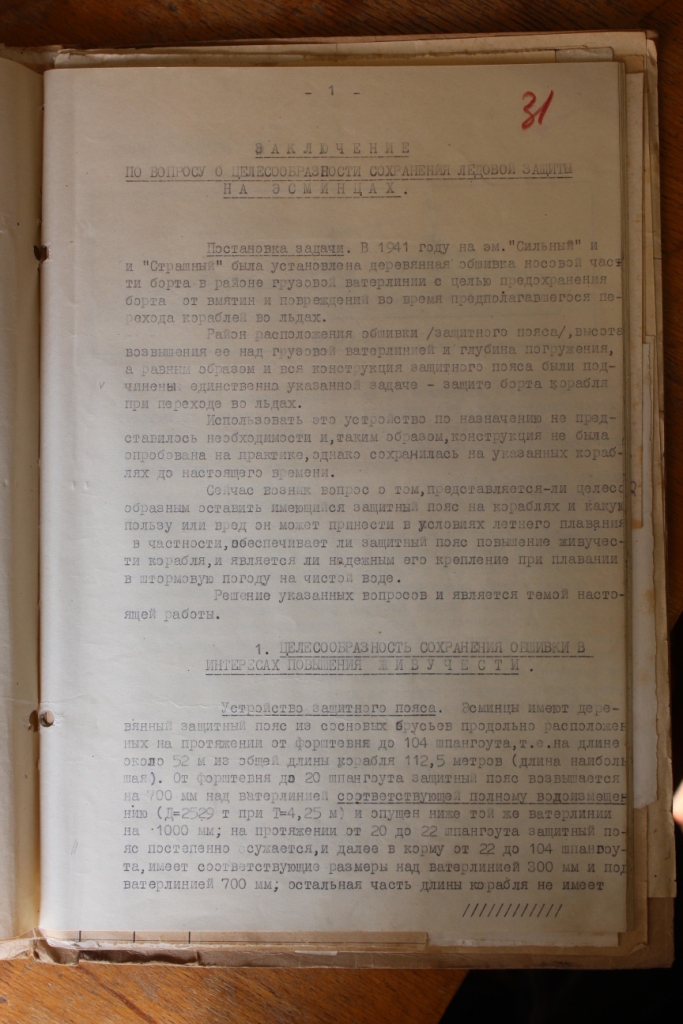 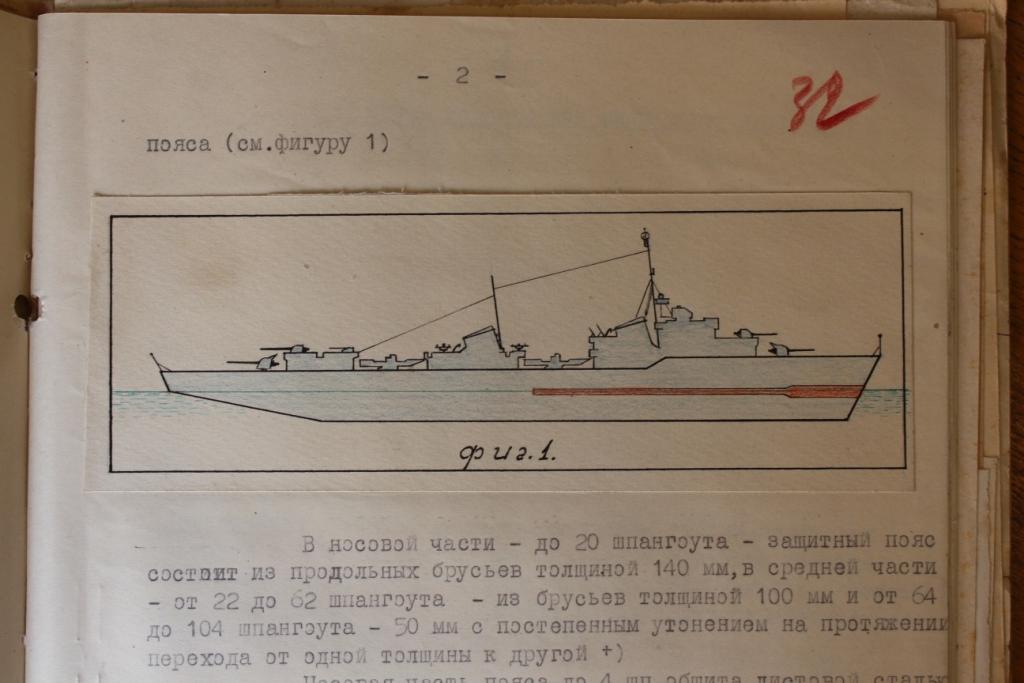 Заключение по вопросу о целесообразности
сохранения ледовой защиты на эсминцах
АВМФ – филиал ЦАМО РФ. Ф. 161. Оп. 5. Д. 267. Л. 31-44.
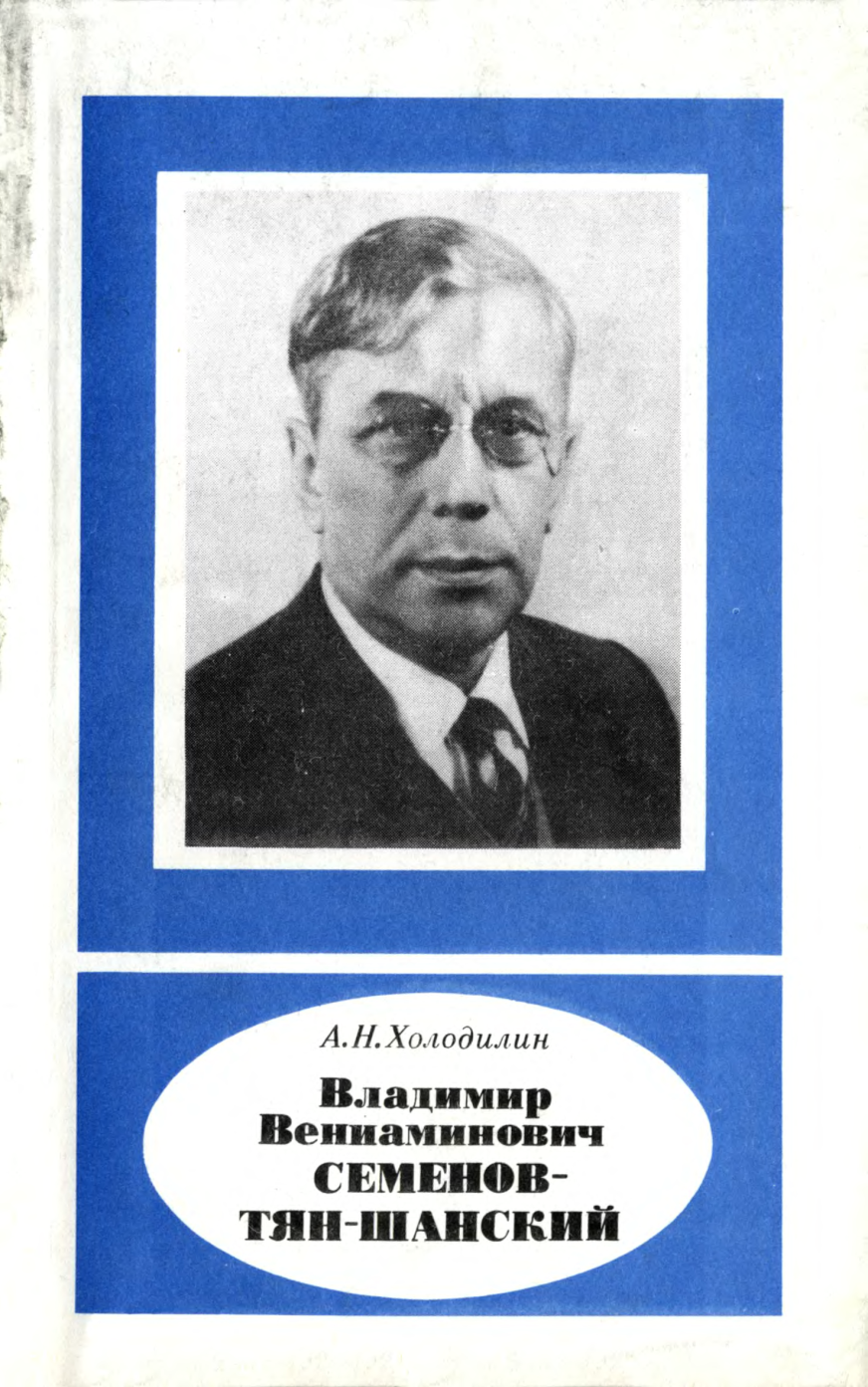 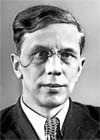 Владимир Вениаминович Семёнов-Тян-Шанский
(1899 – 1973 гг.)
Обложка книги А.Н. Холодилина 
«Владимир Вениаминович
 СЕМЕНОВ-ТЯН-ШАНСКИЙ». СПб.: Наука, 1992 г.
Благодарю за внимание!
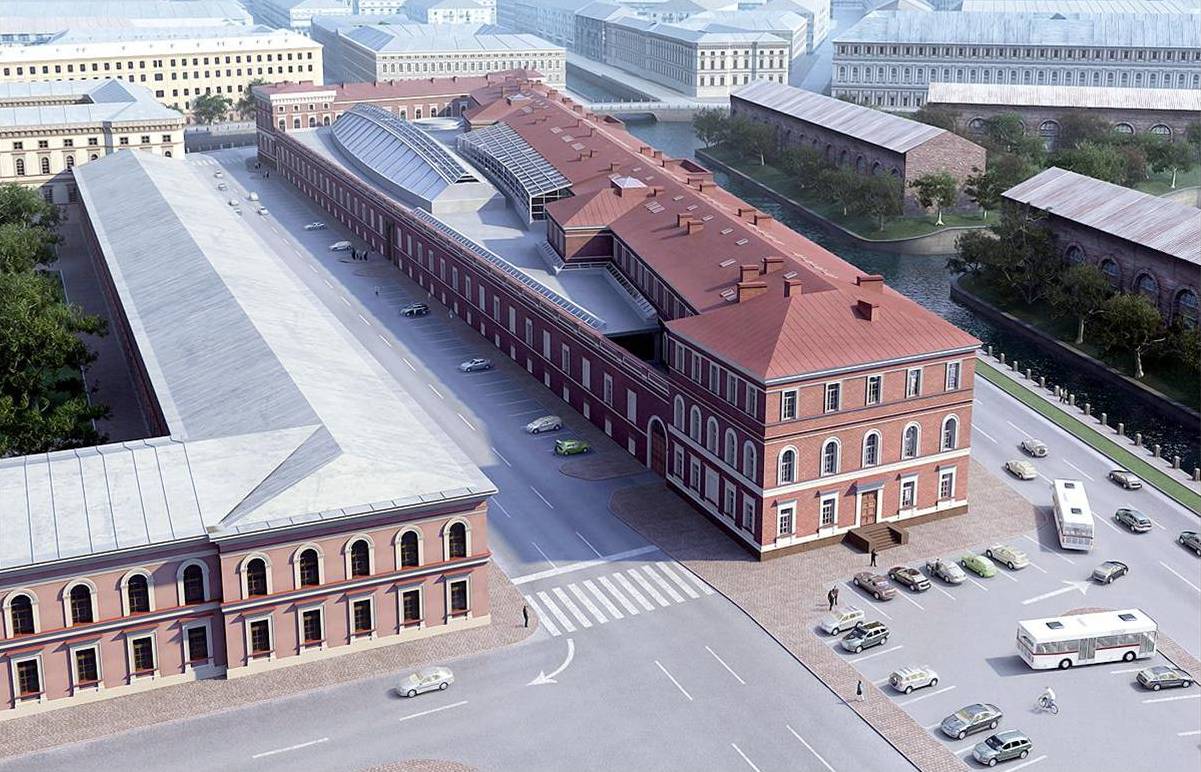 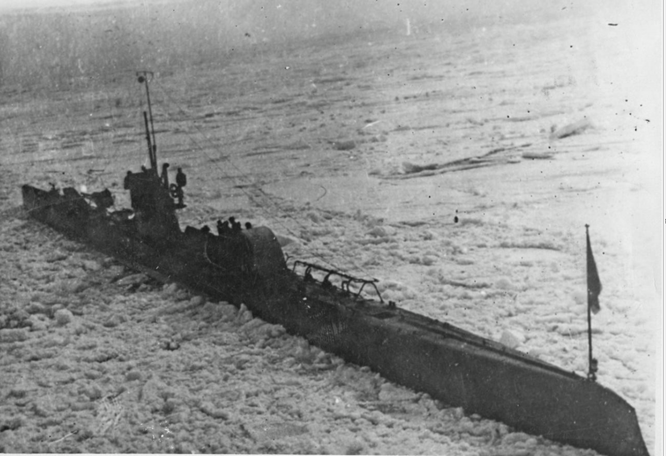 Фотография. Ледовый поход Балтийского флота. Подлодка «Пантера» во льдах. 
Из фондов ЦВММ